AQA GCSE Business Studies
Course learning journey
Cash flow
Financial performance
Financial calculations
Paper 1
Paper 2
Revision
Sources of finance
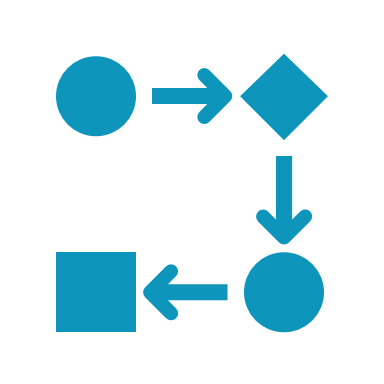 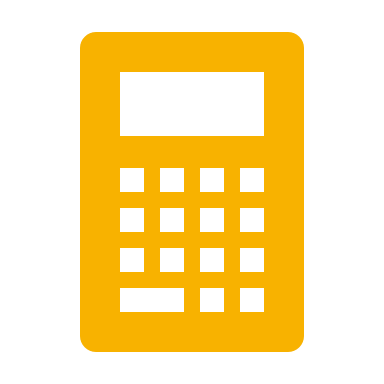 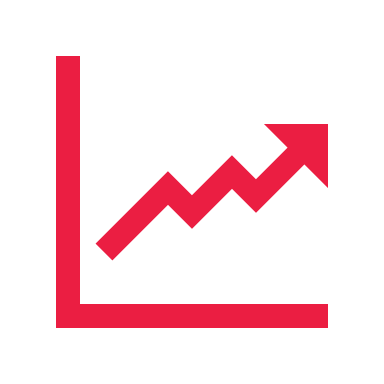 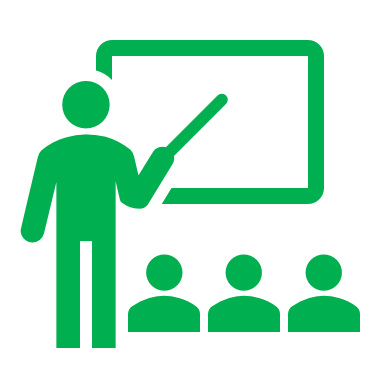 POST 16
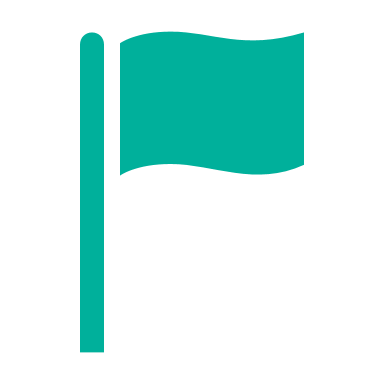 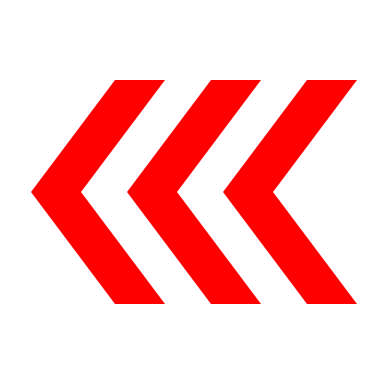 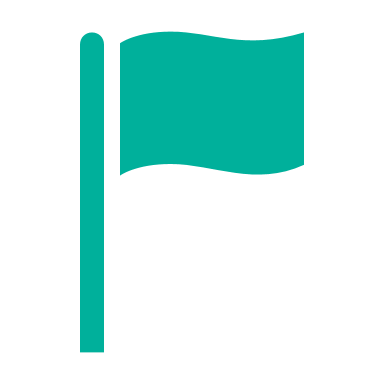 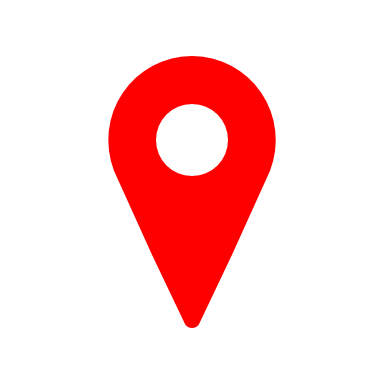 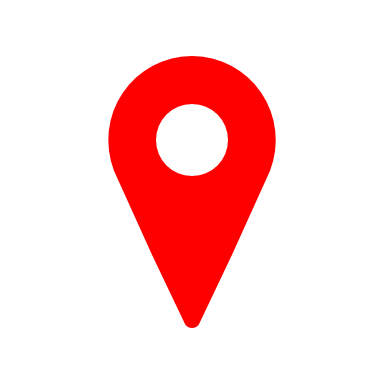 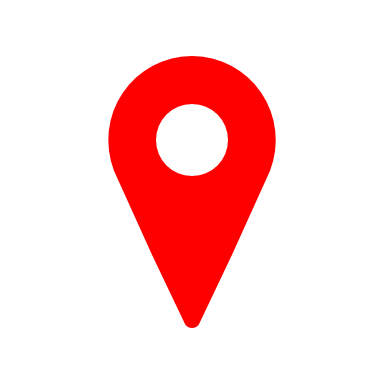 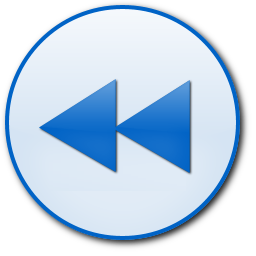 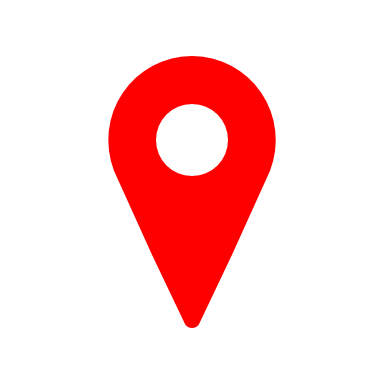 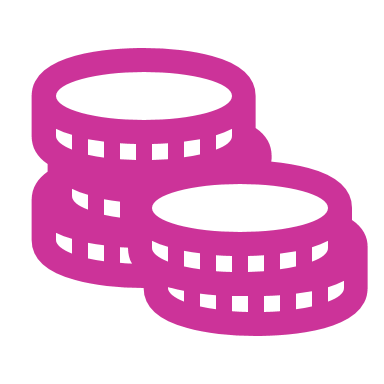 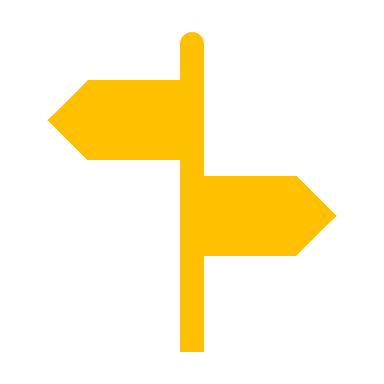 Marketing Mix
Market research
Understanding customers
Mock exam
Marketing
Segmentation
Finance
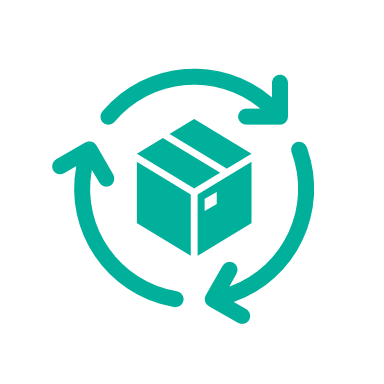 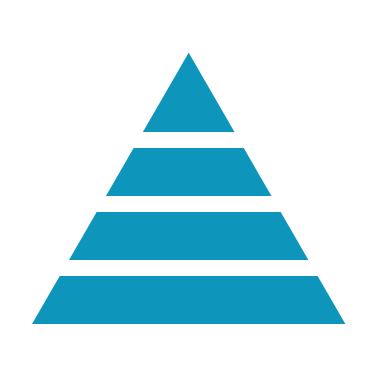 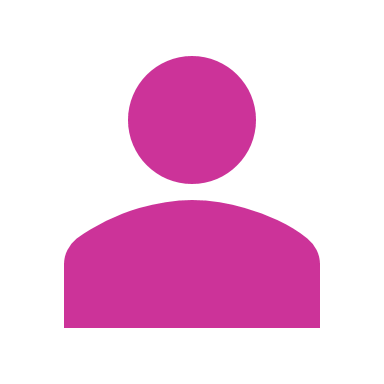 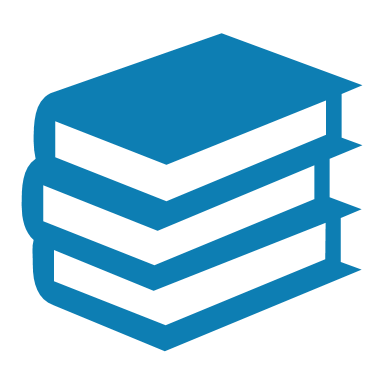 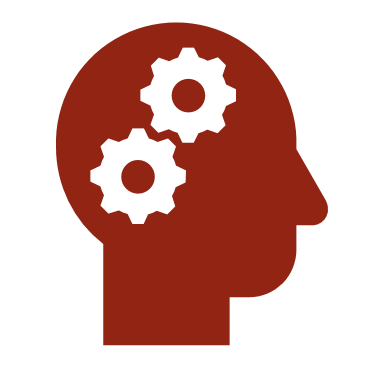 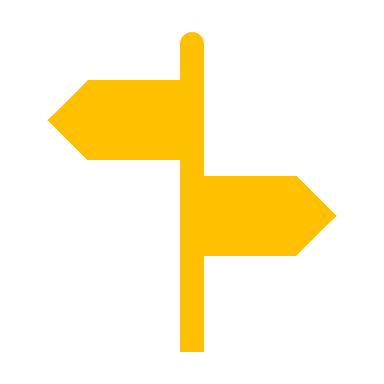 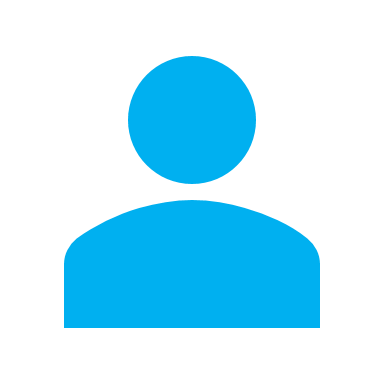 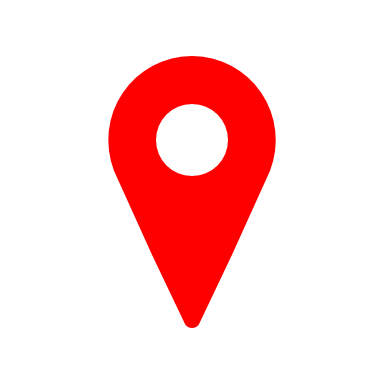 Customer service
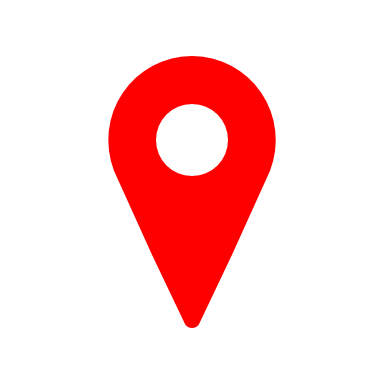 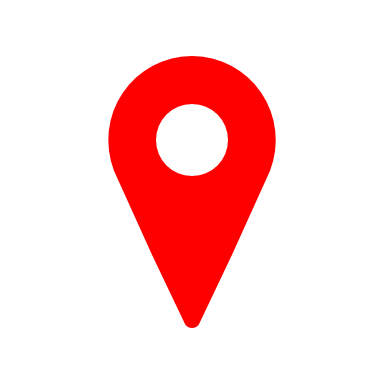 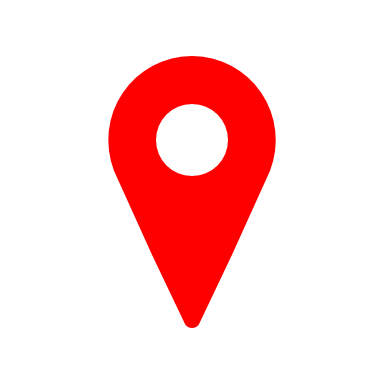 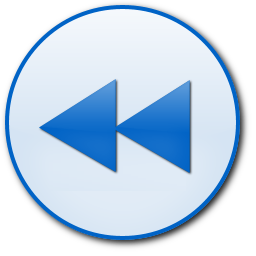 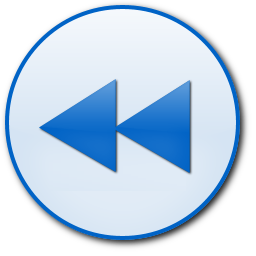 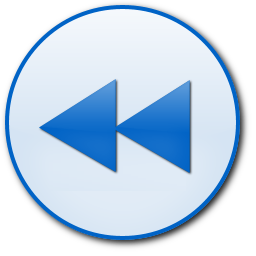 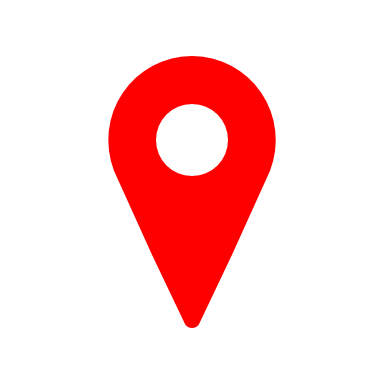 Business Operations
Production processes
Mock exam
Motivating employees
Role of procurement
YEAR 11
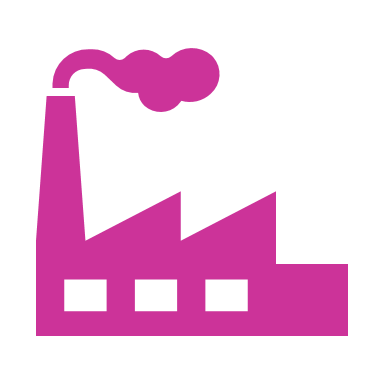 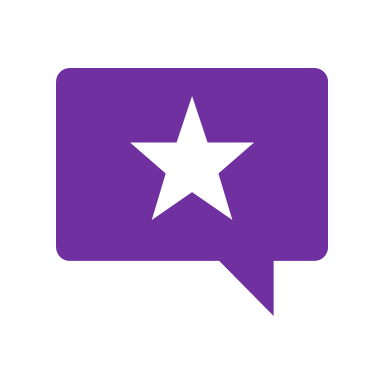 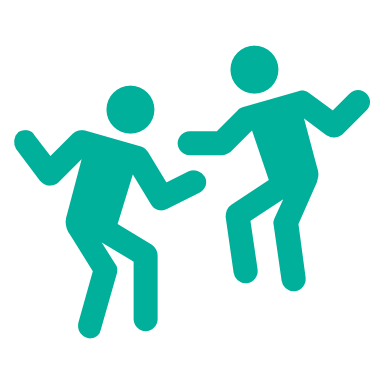 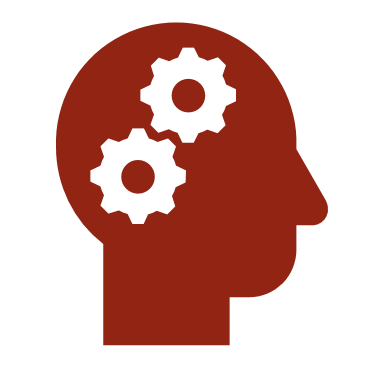 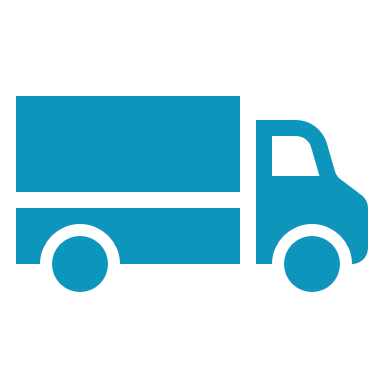 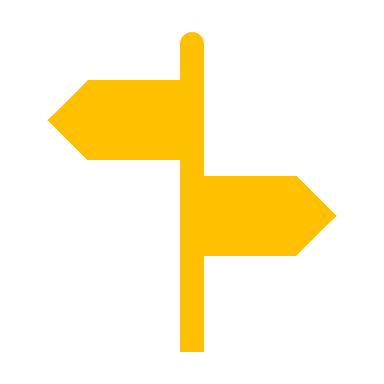 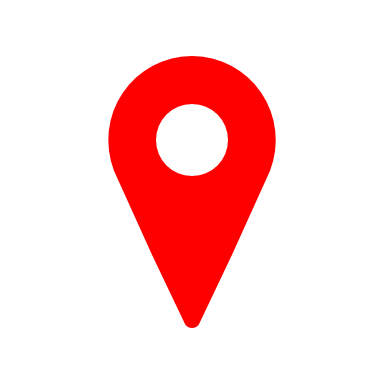 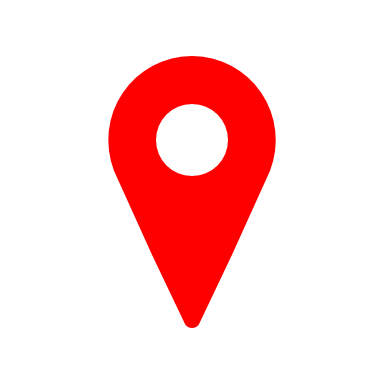 Training
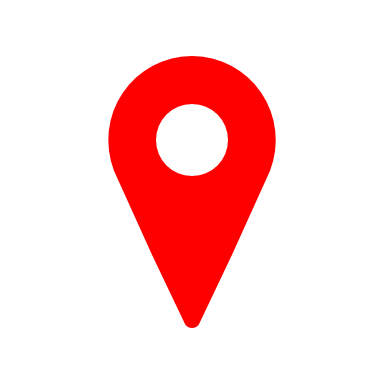 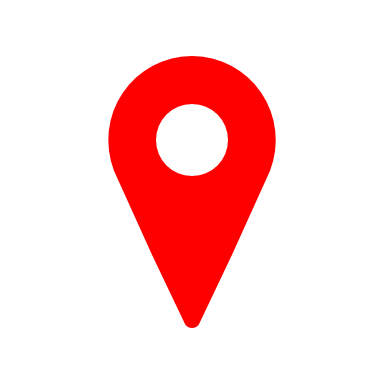 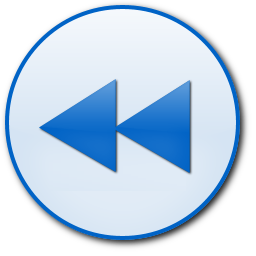 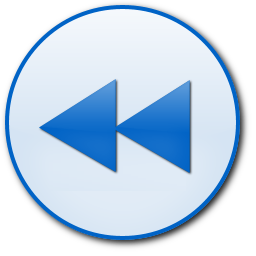 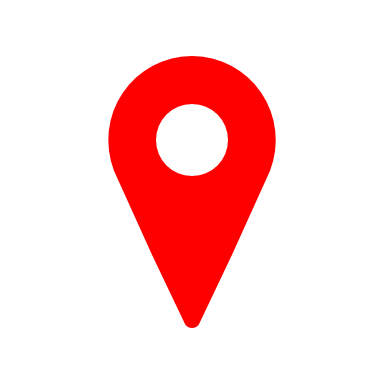 Concept of quality
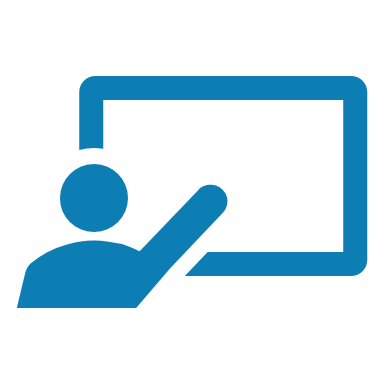 Human resources
Organisational structures
Competitive environment
Environmental considerations
Economic climate
Globalisation
Legislation
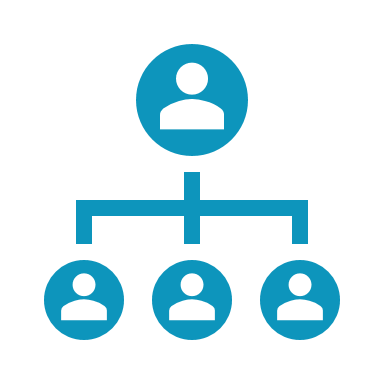 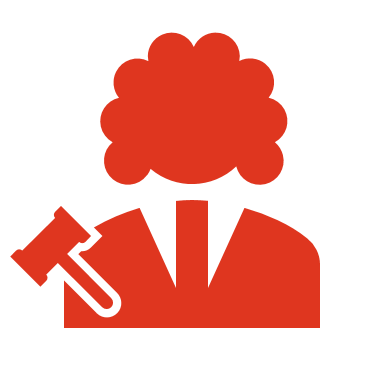 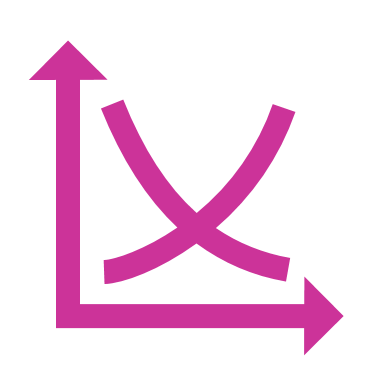 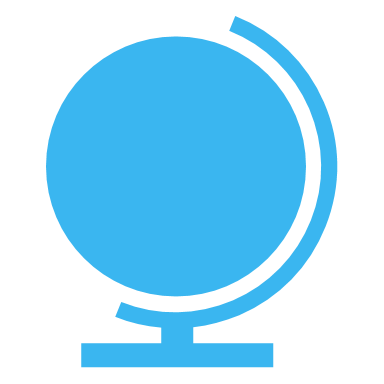 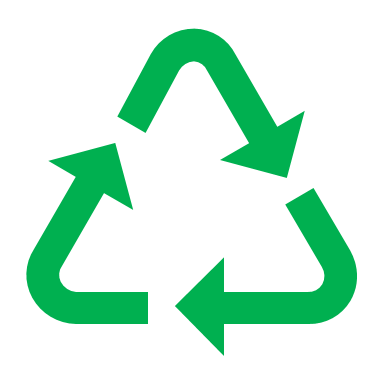 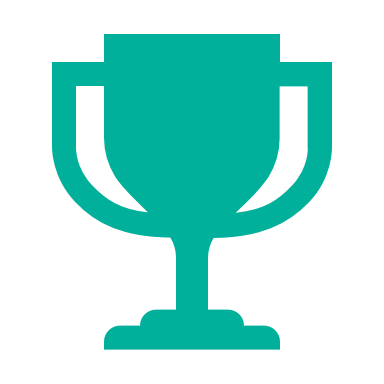 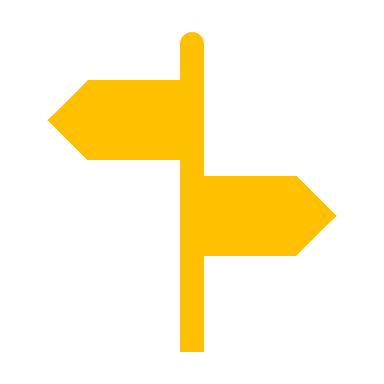 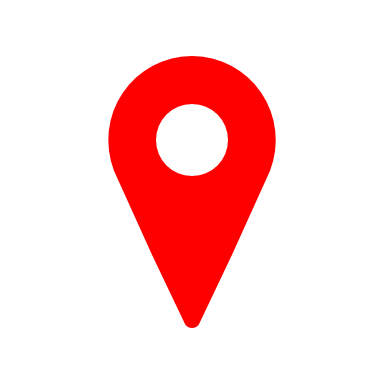 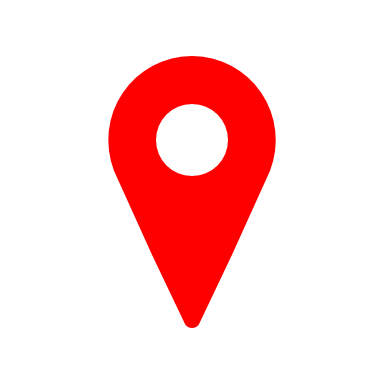 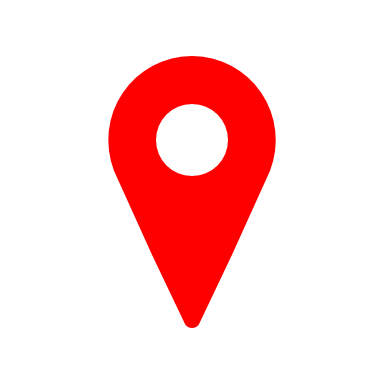 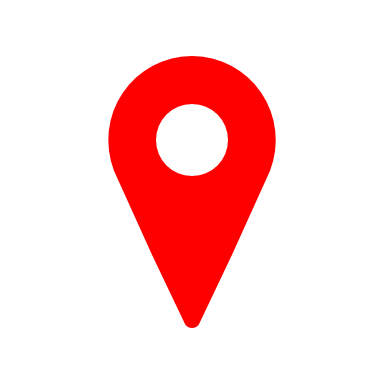 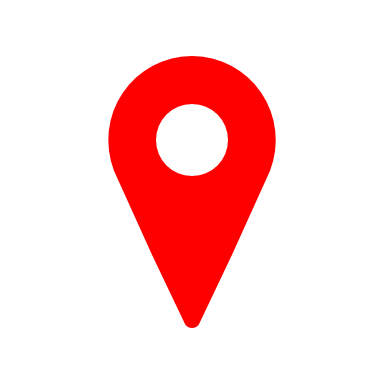 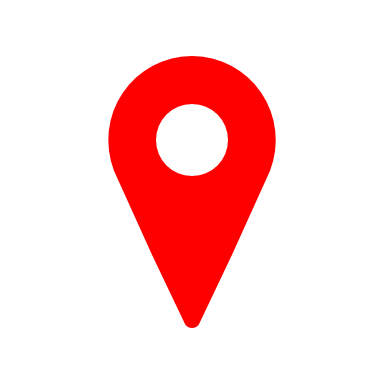 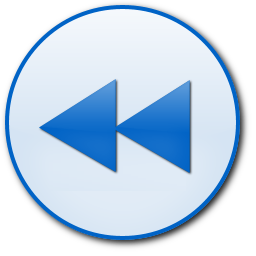 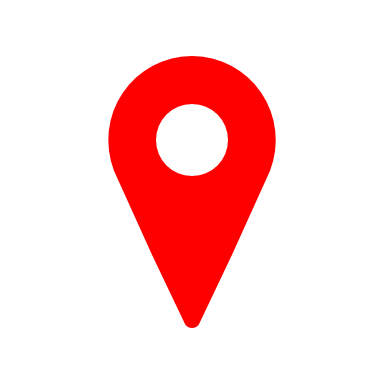 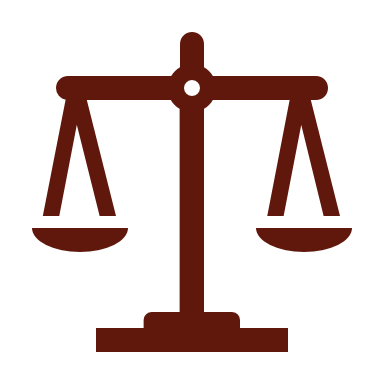 Recruitment and selection
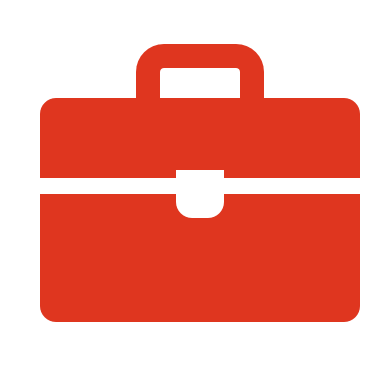 Influences on business
Ethical considerations
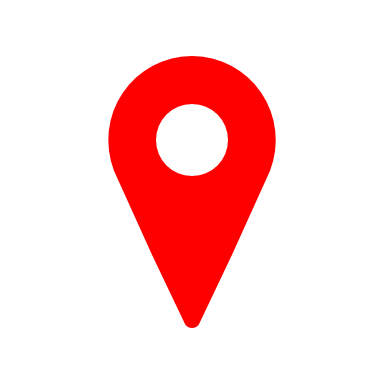 Expanding a business
Business planning
Technology
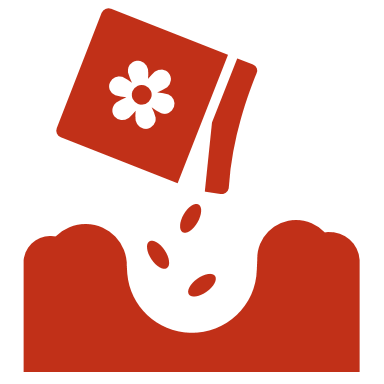 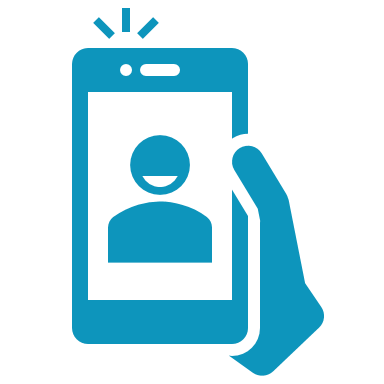 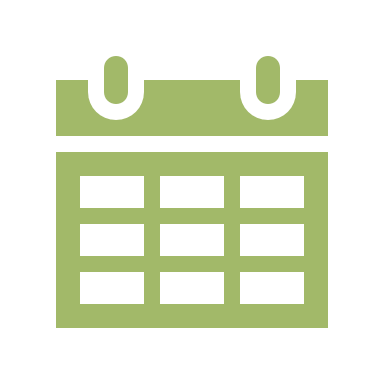 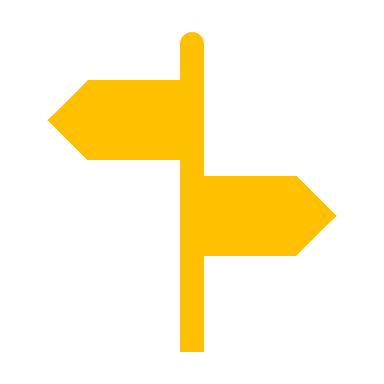 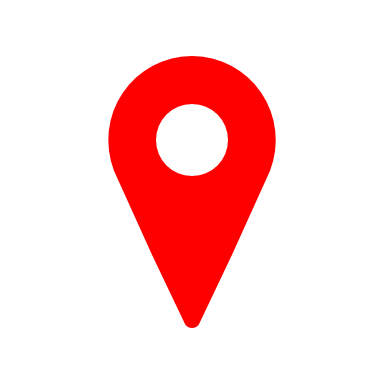 Business location
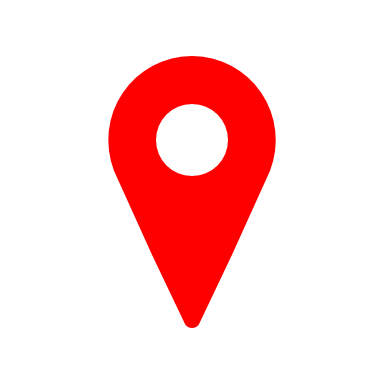 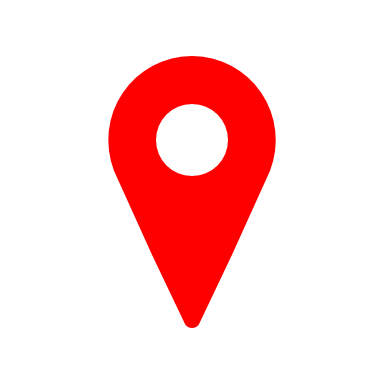 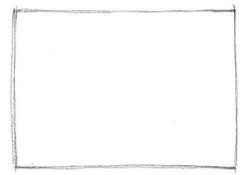 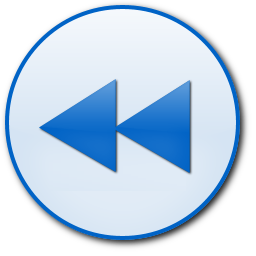 Key
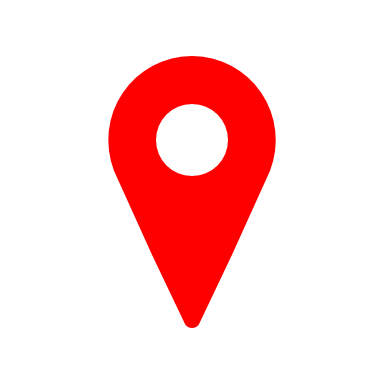 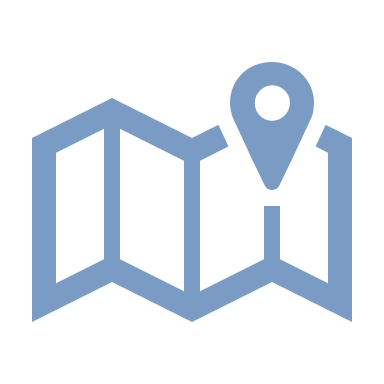 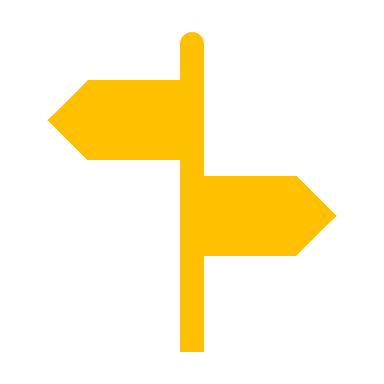 Business in the real world
Unit
Purpose and nature of business
Business Ownership
Aims and objectives
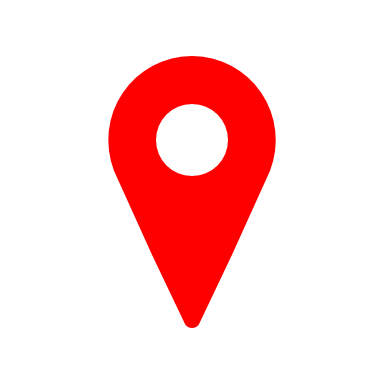 YEAR 10
Teaching Topic
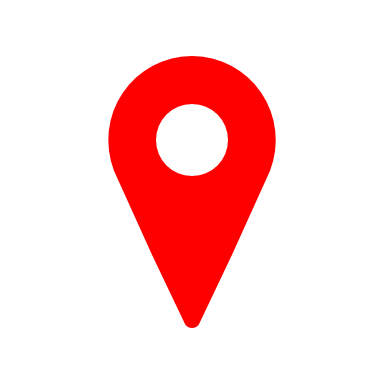 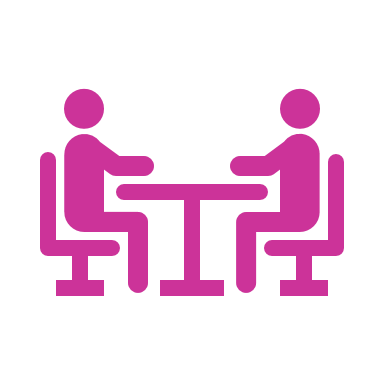 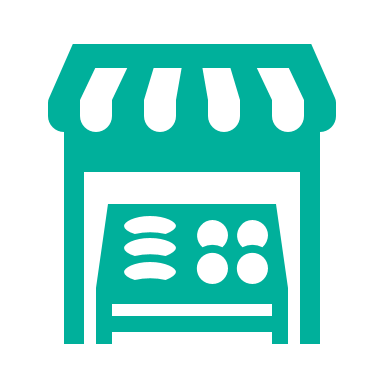 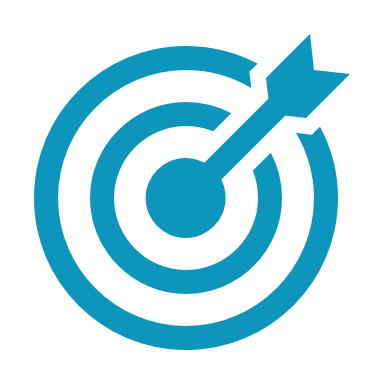 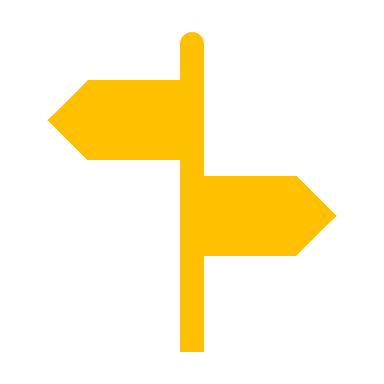 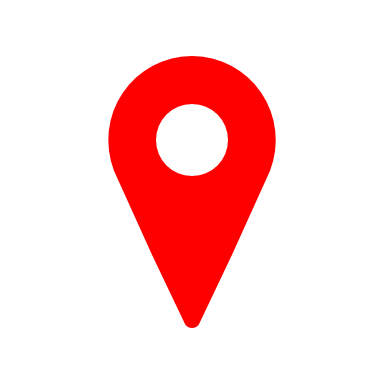 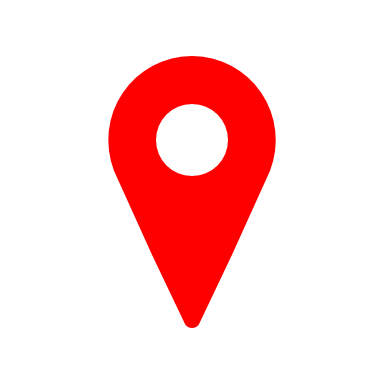 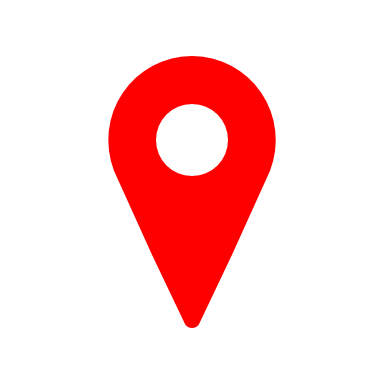 Stakeholders
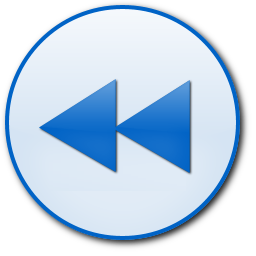 Retrieval Opportunity
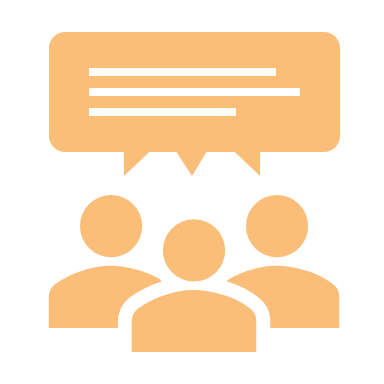 Formal Examination
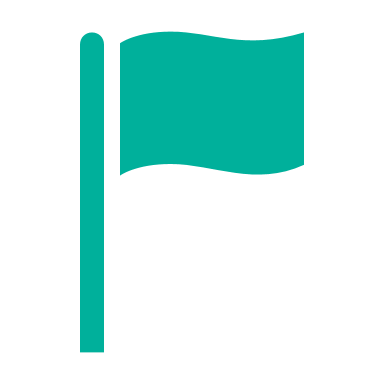 Formal examination
AQA GCSE Business Studies
Business in the real world learning journey
3.1.7 Expanding a business
Diseconomies of scale
Economies of scale
External growth
Internal growth
End of topic assessment
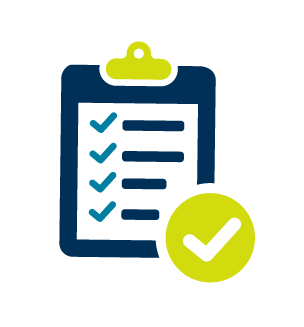 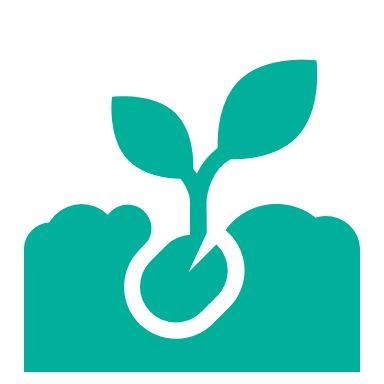 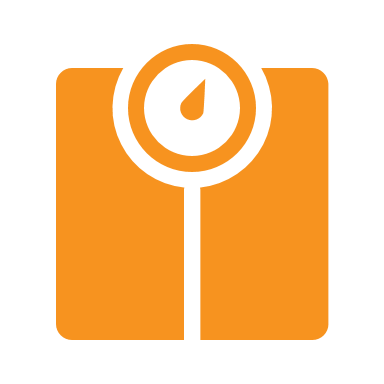 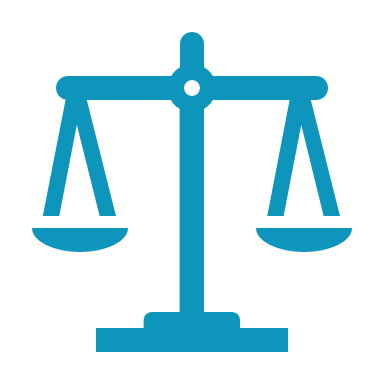 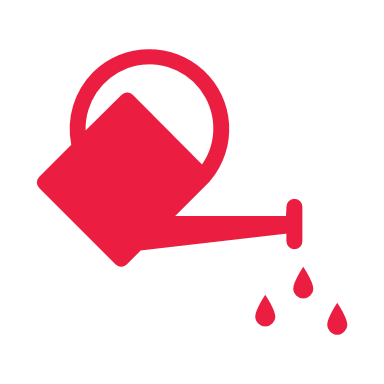 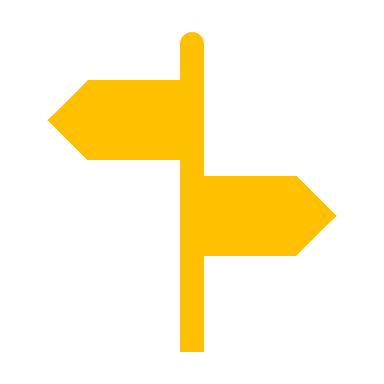 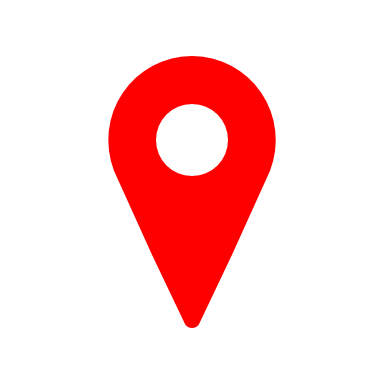 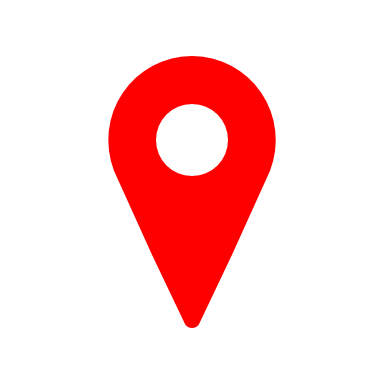 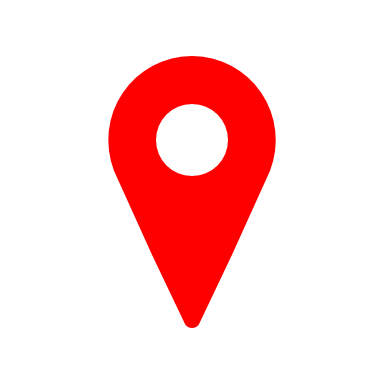 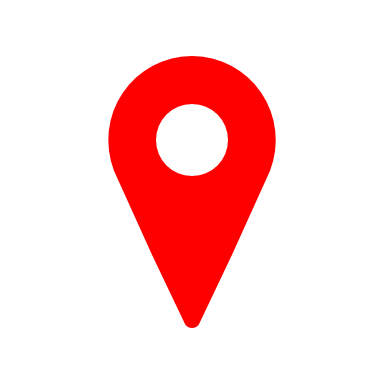 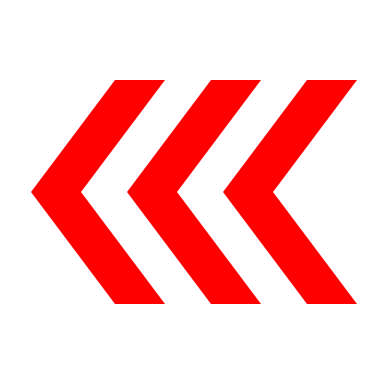 Influences on business
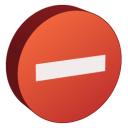 Problems of business planning
Purpose of business planning
Basic financial terms
3.1.6 Business planning
Locating abroad
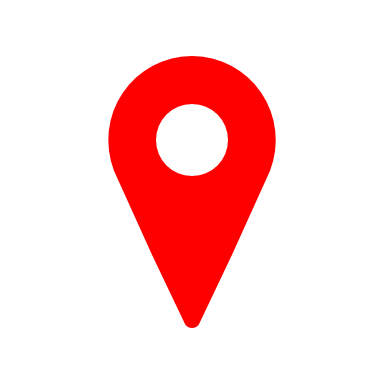 Basic financial calculations
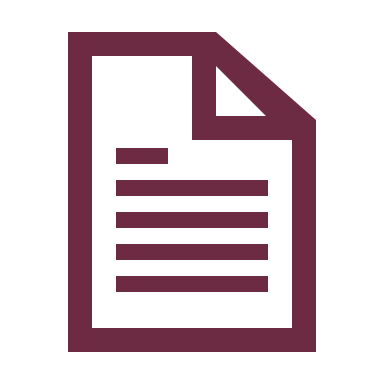 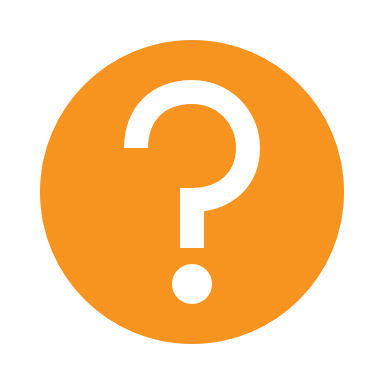 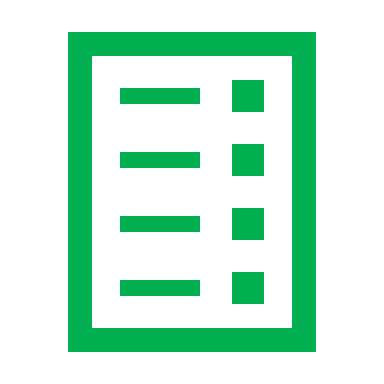 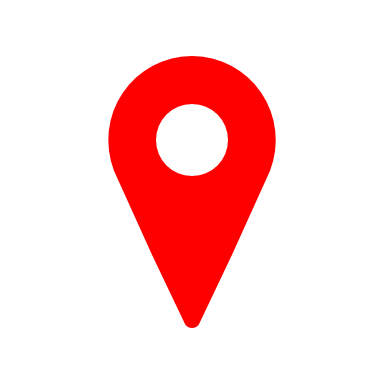 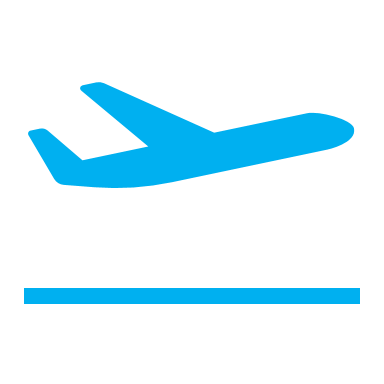 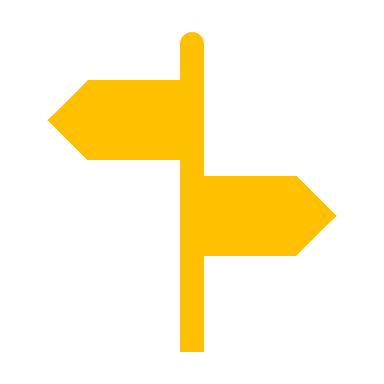 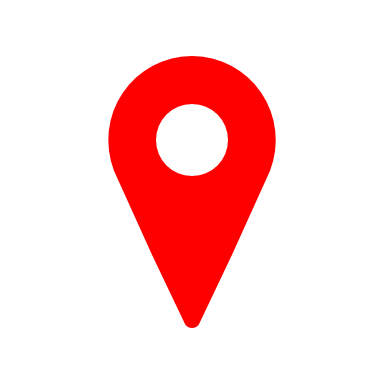 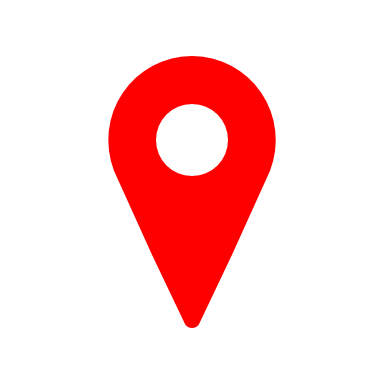 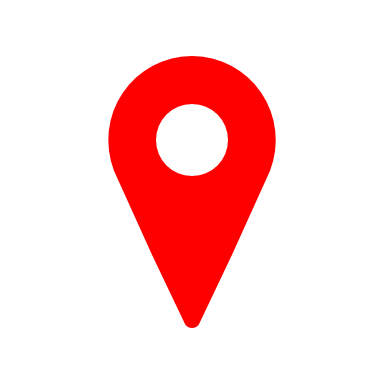 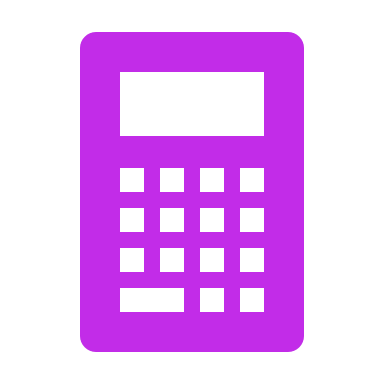 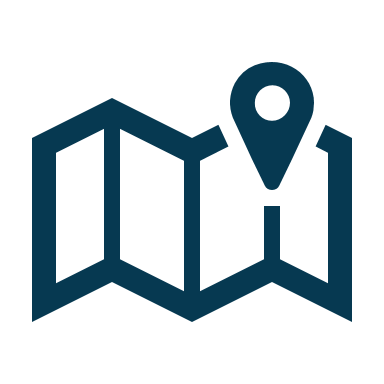 Factors influencing location
3.1.4 Stakeholders
3.1.5 Business location
Stakeholder conflict
Measuring success
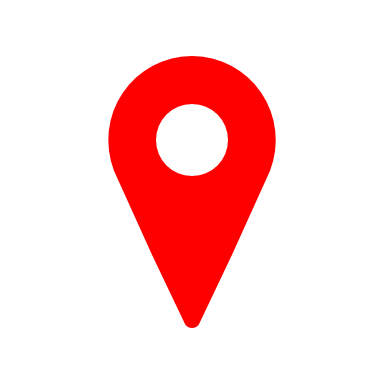 Stakeholders
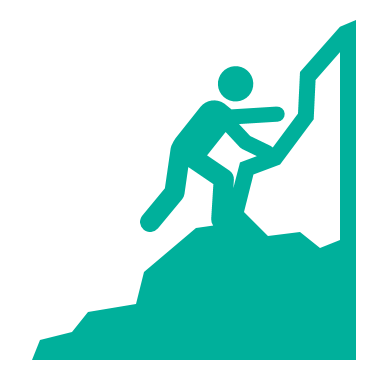 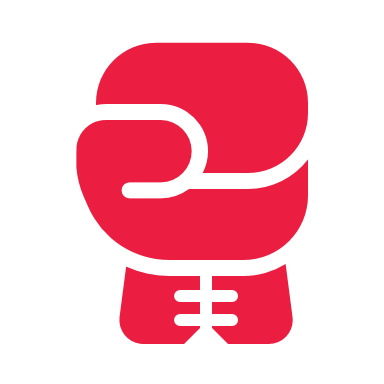 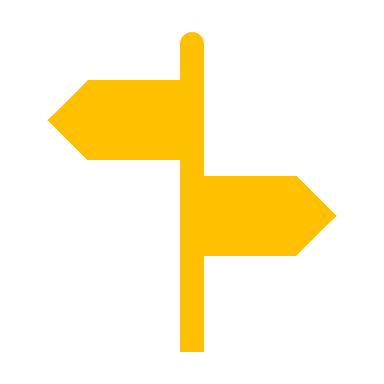 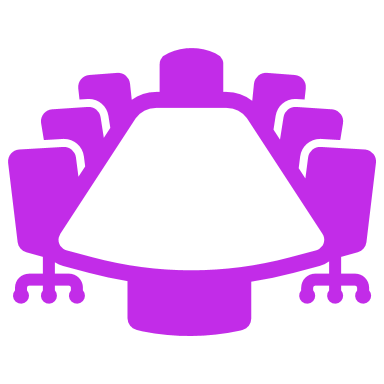 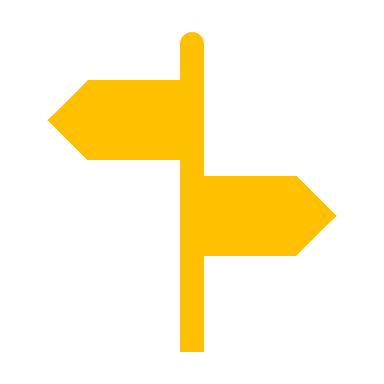 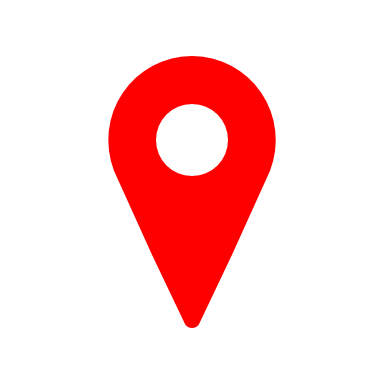 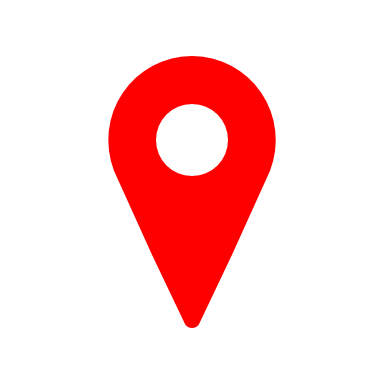 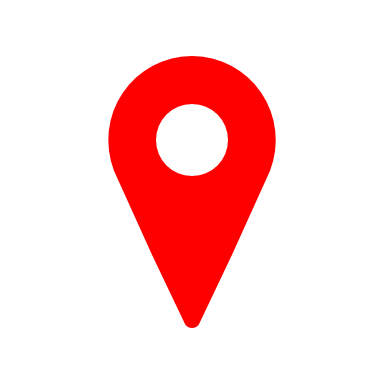 3.1.3 Setting business aims and objectives
Sole traders and partnerships
Limited companies
Not-for-profit organisations
Changing aims and objectives
Aims and objectives
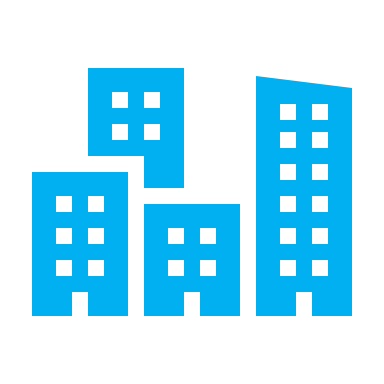 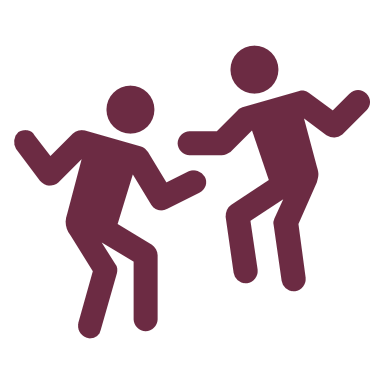 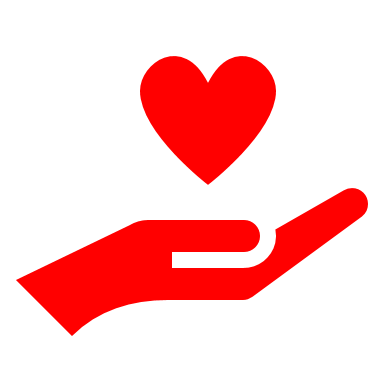 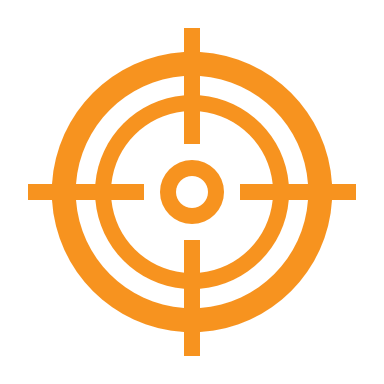 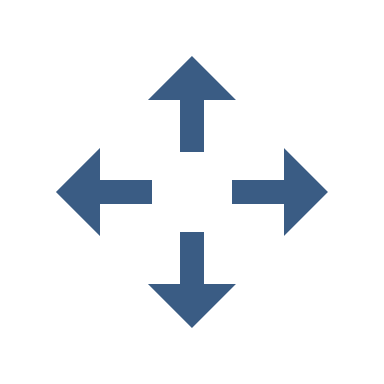 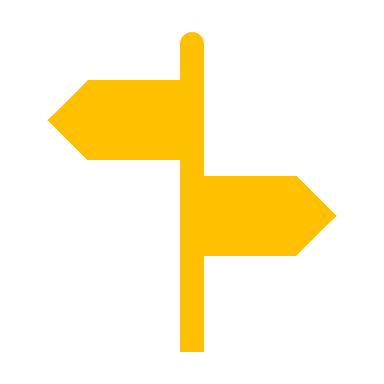 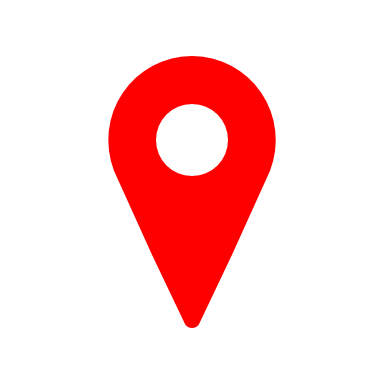 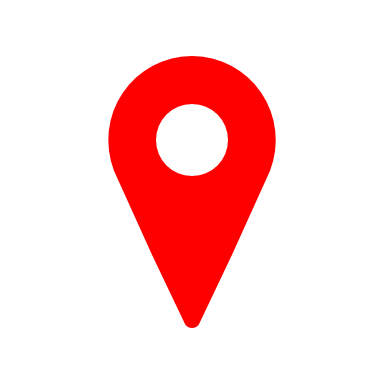 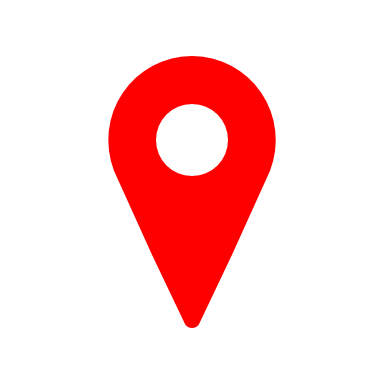 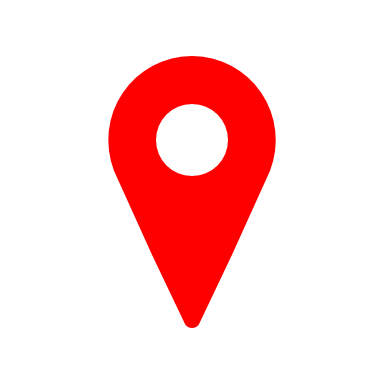 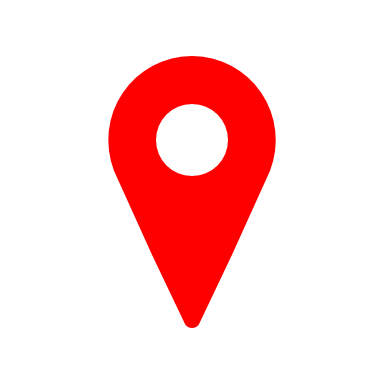 Enterprise and entrepreneurs
Objectives of an entrepreneur
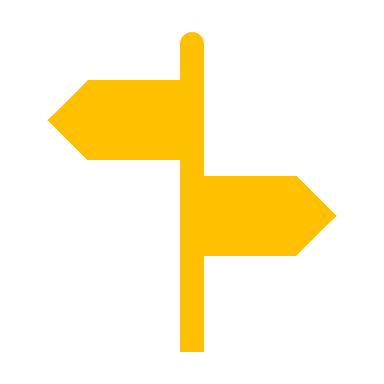 3.1.2 Business ownership
Dynamic nature of business
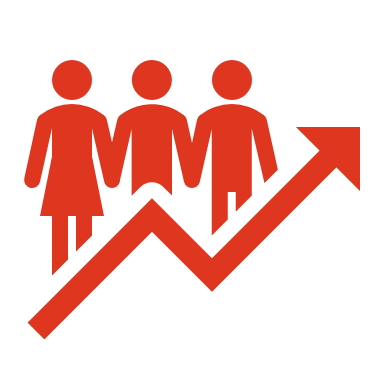 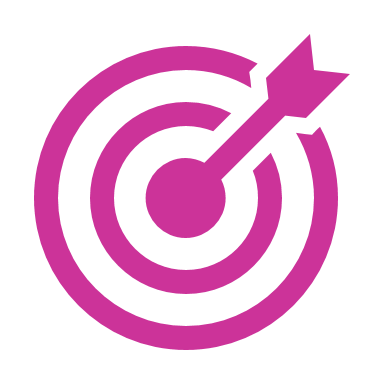 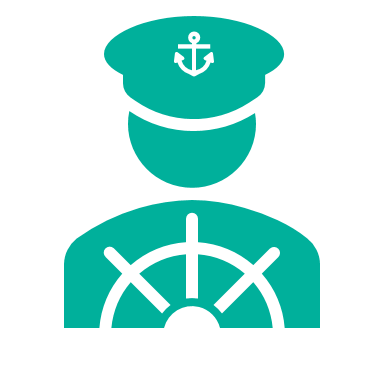 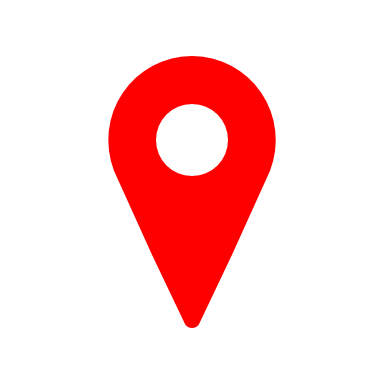 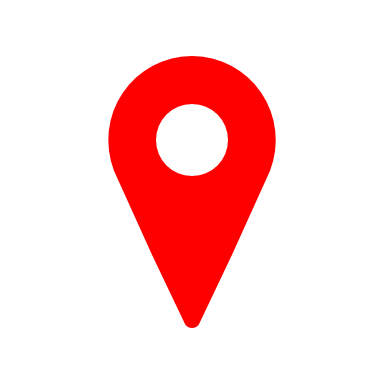 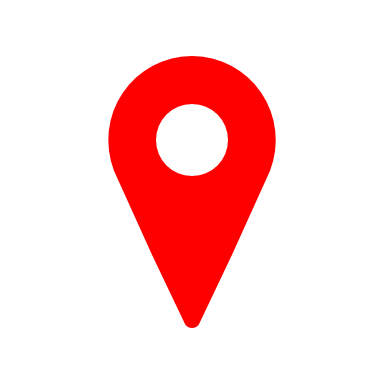 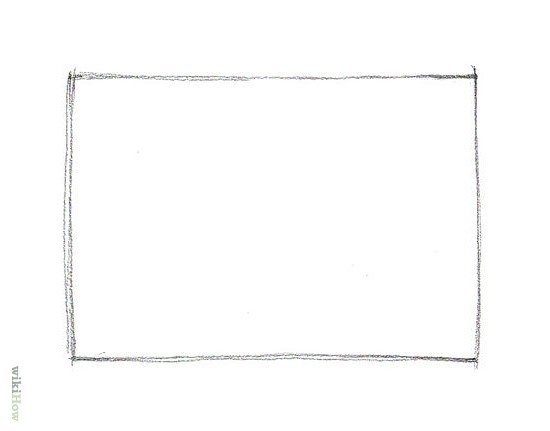 Key
3.1.1 The purpose and nature of business
Goods, services, needs and wants
Purpose of business
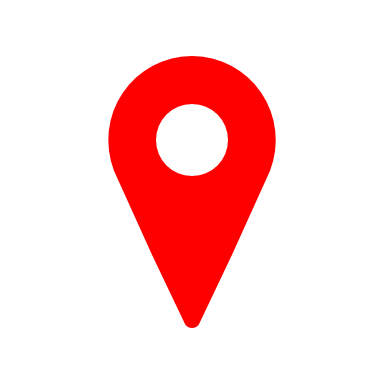 Factors of production
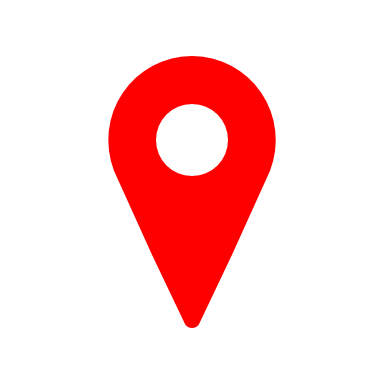 Teaching Topic
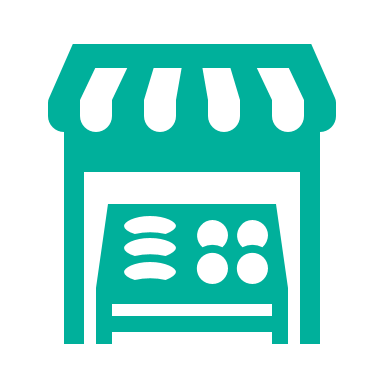 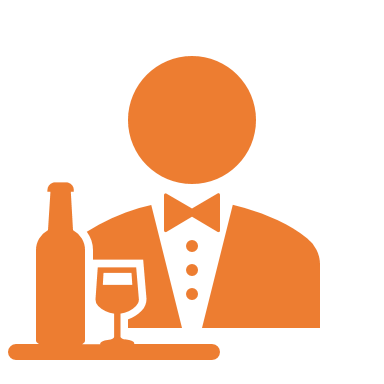 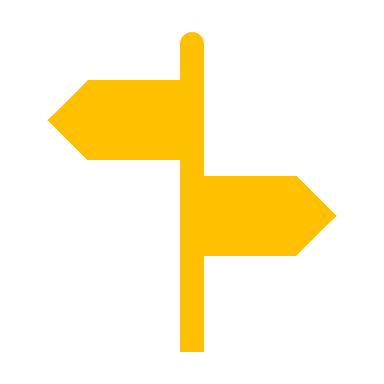 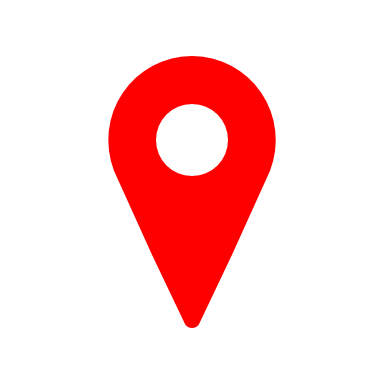 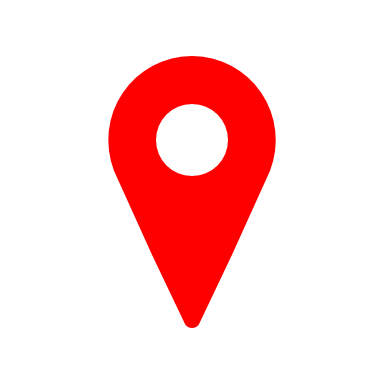 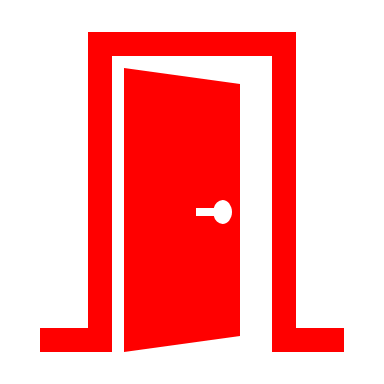 Business in the real world
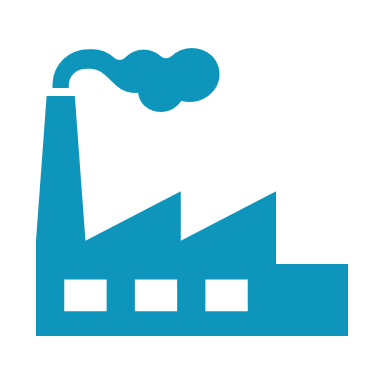 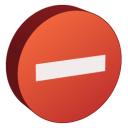 Assessment Point
AQA GCSE Business Studies
Influences on business learning journey
End of topic assessment
Uncertainty and risk
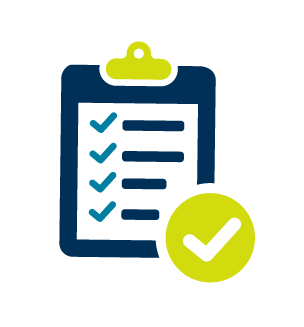 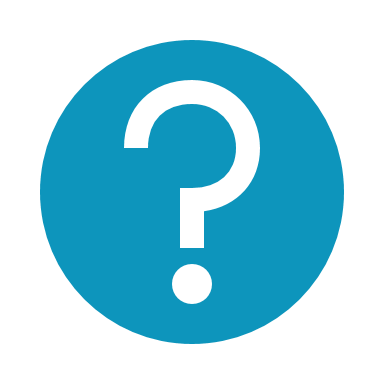 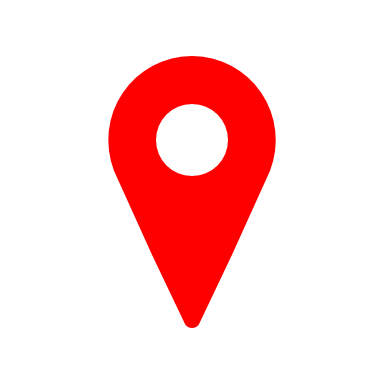 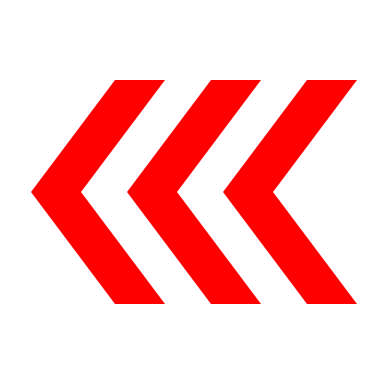 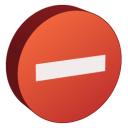 Human resources
Competitive markets
Competitive markets
Consumer Law
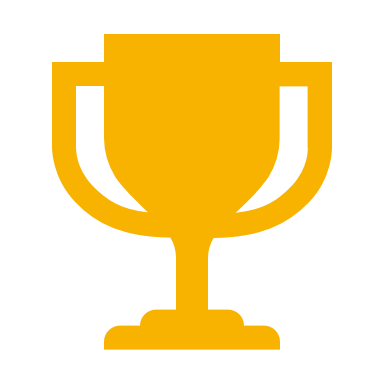 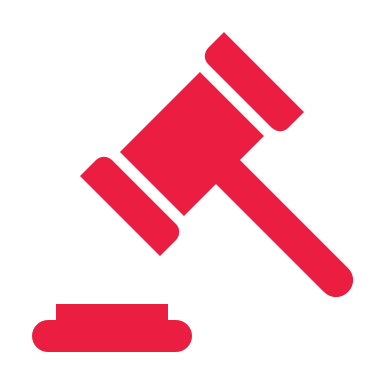 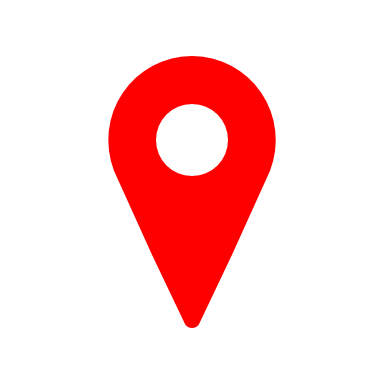 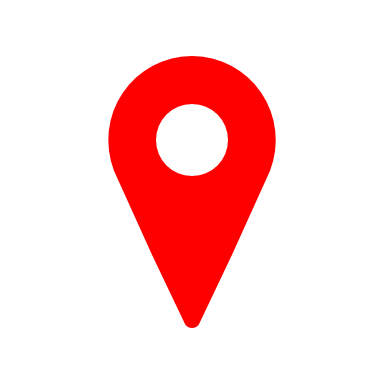 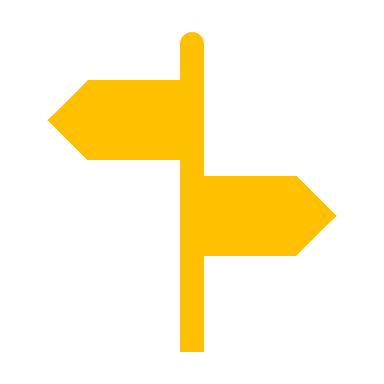 Employment Law
Exchange rates
Globalisation
Legislation
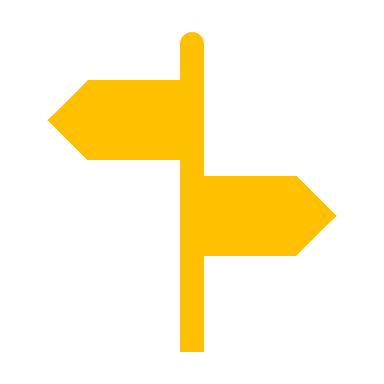 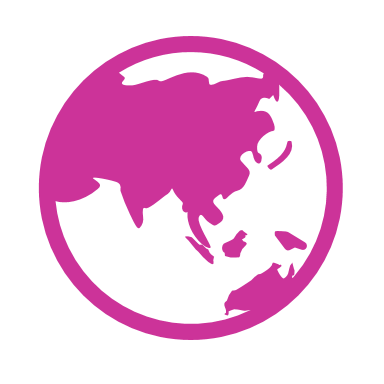 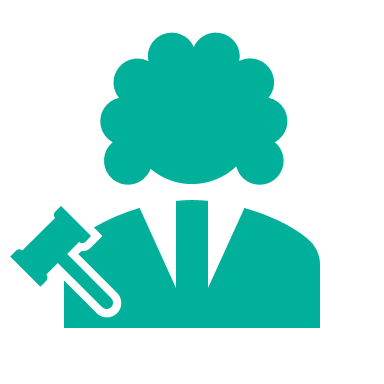 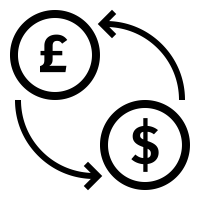 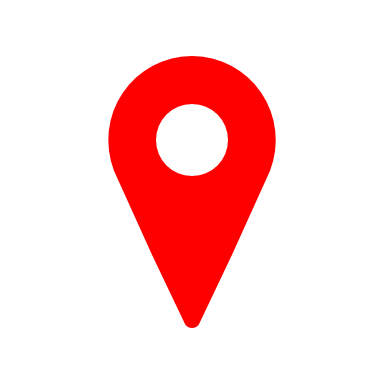 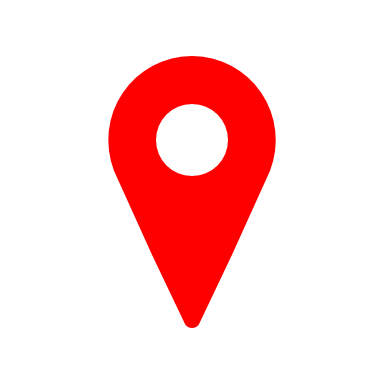 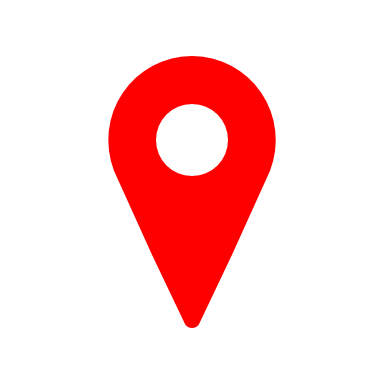 Environmental considerations
Interest rates
Economic Climate
Employment levels
Globalisaton
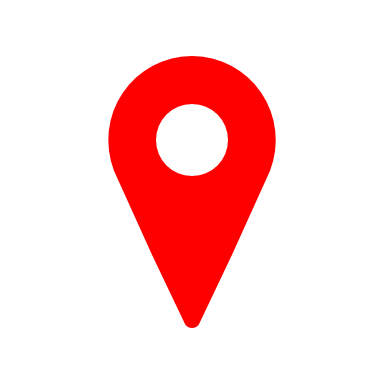 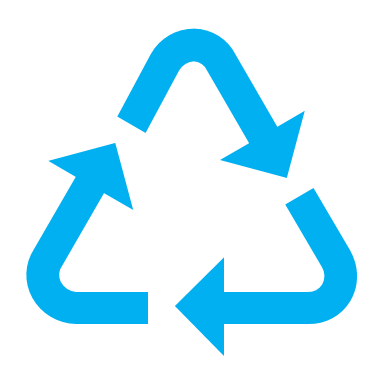 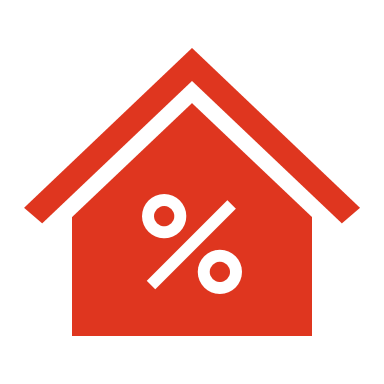 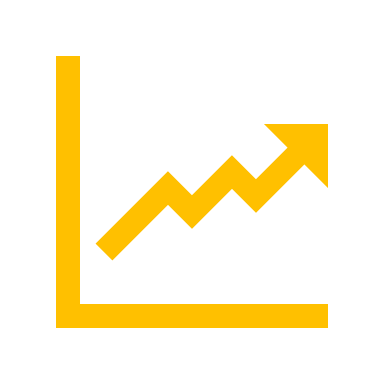 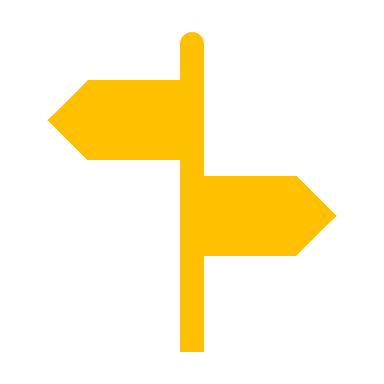 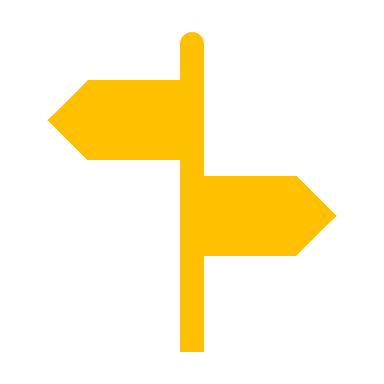 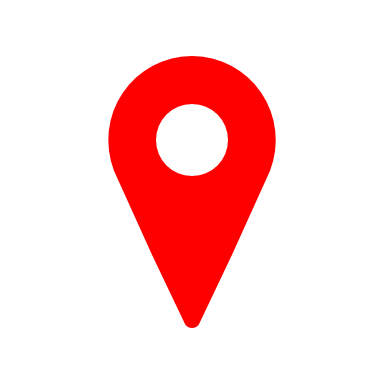 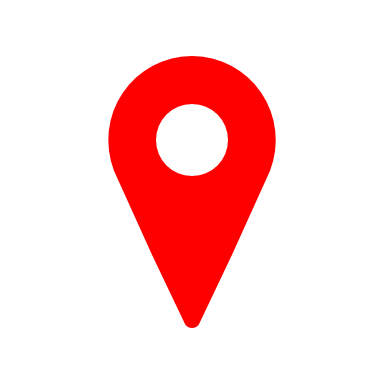 Ethical and environmental considerations
Ethical considerations
Digital communication
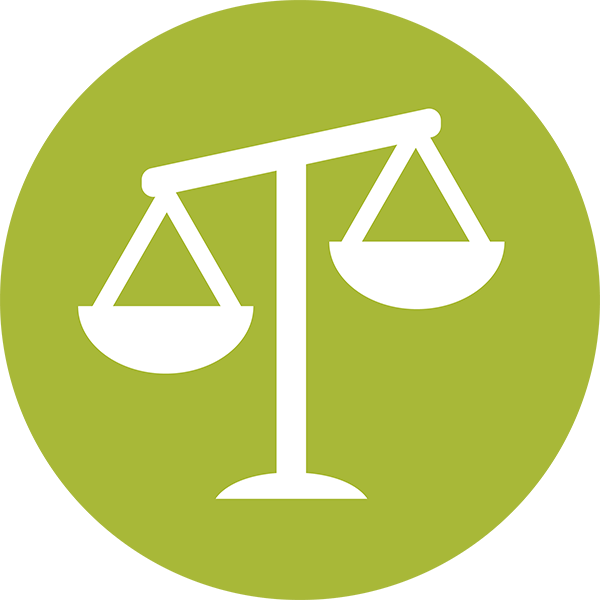 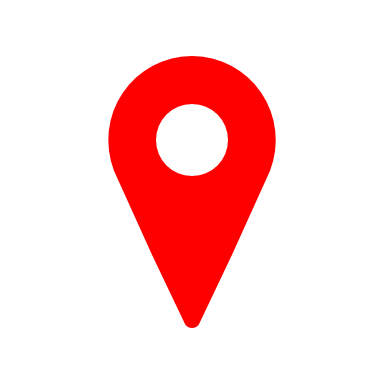 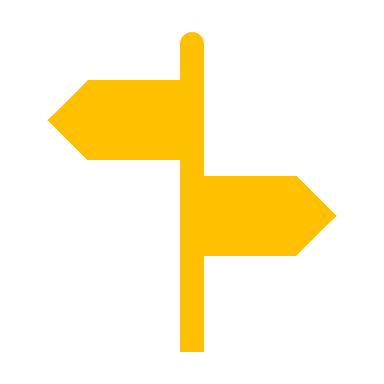 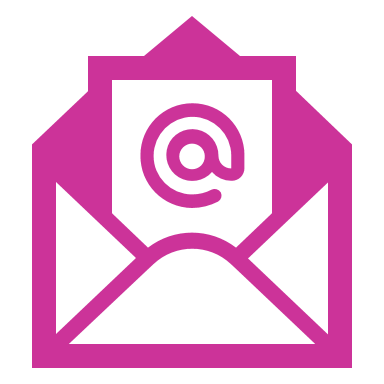 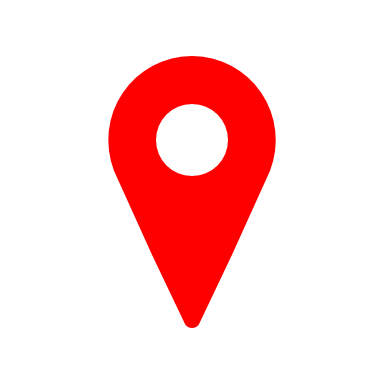 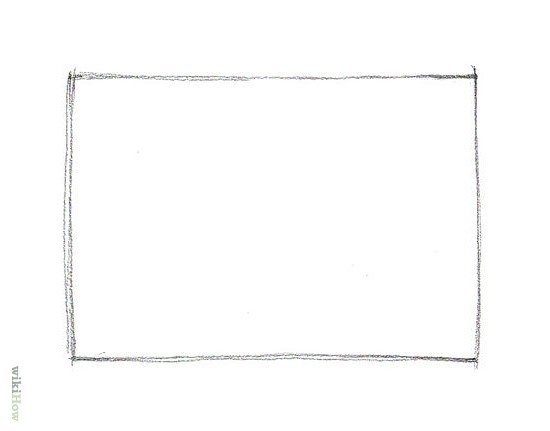 Key
Changing use of ICT
Technology
E-commerce
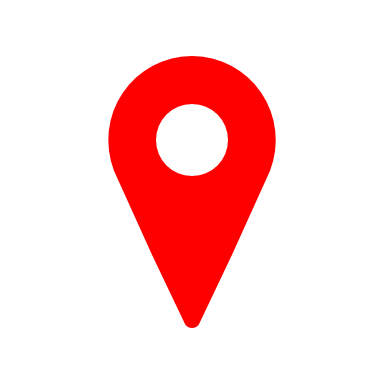 Teaching Topic
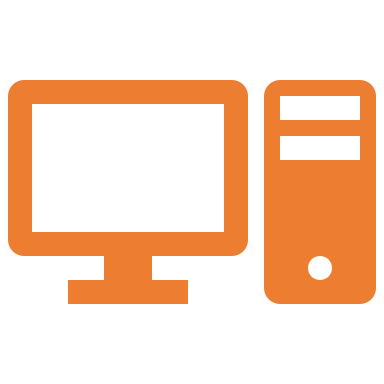 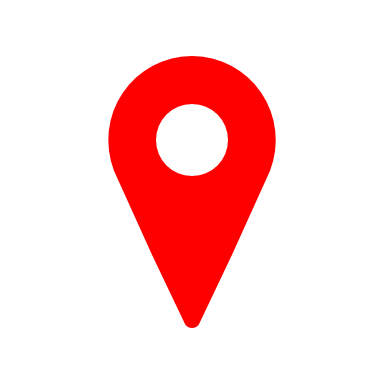 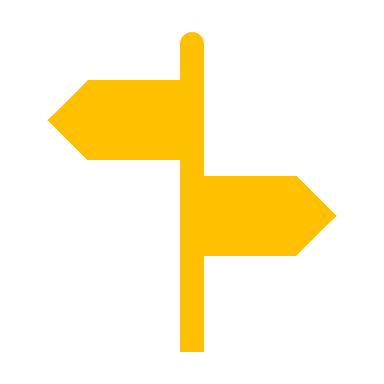 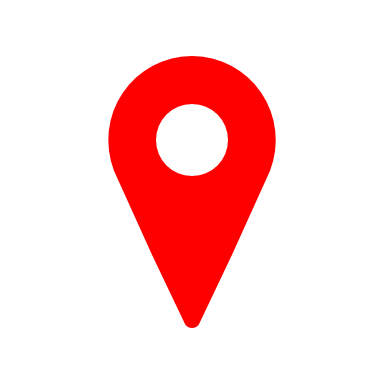 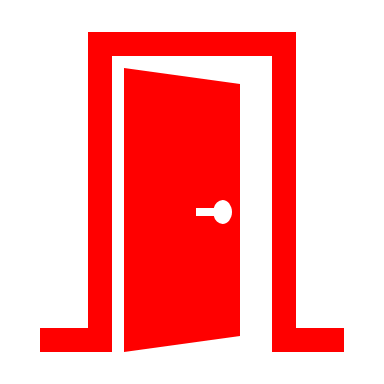 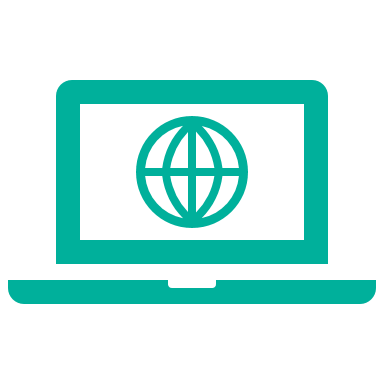 Influences on business
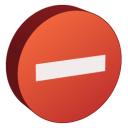 Assessment Point
AQA GCSE Business Studies
Business Operations learning journey
Technology and customer service
End of topic assessment
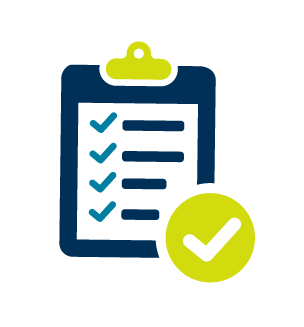 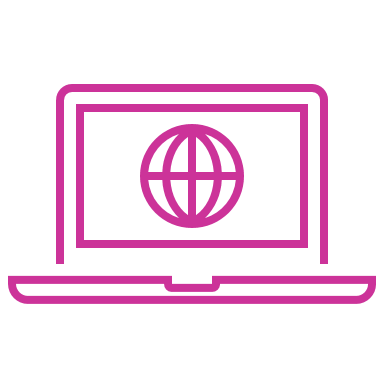 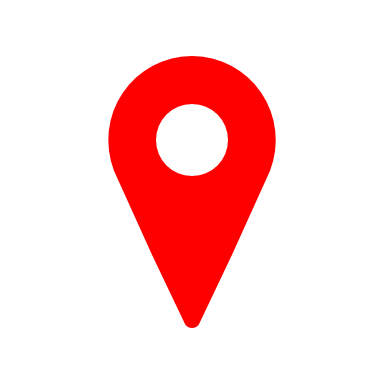 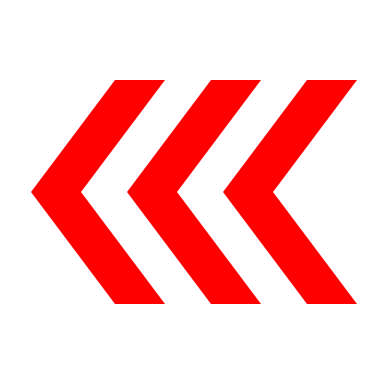 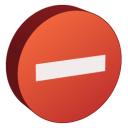 Marketing
3.3.4 Good customer service
Maintaining quality
Customer service
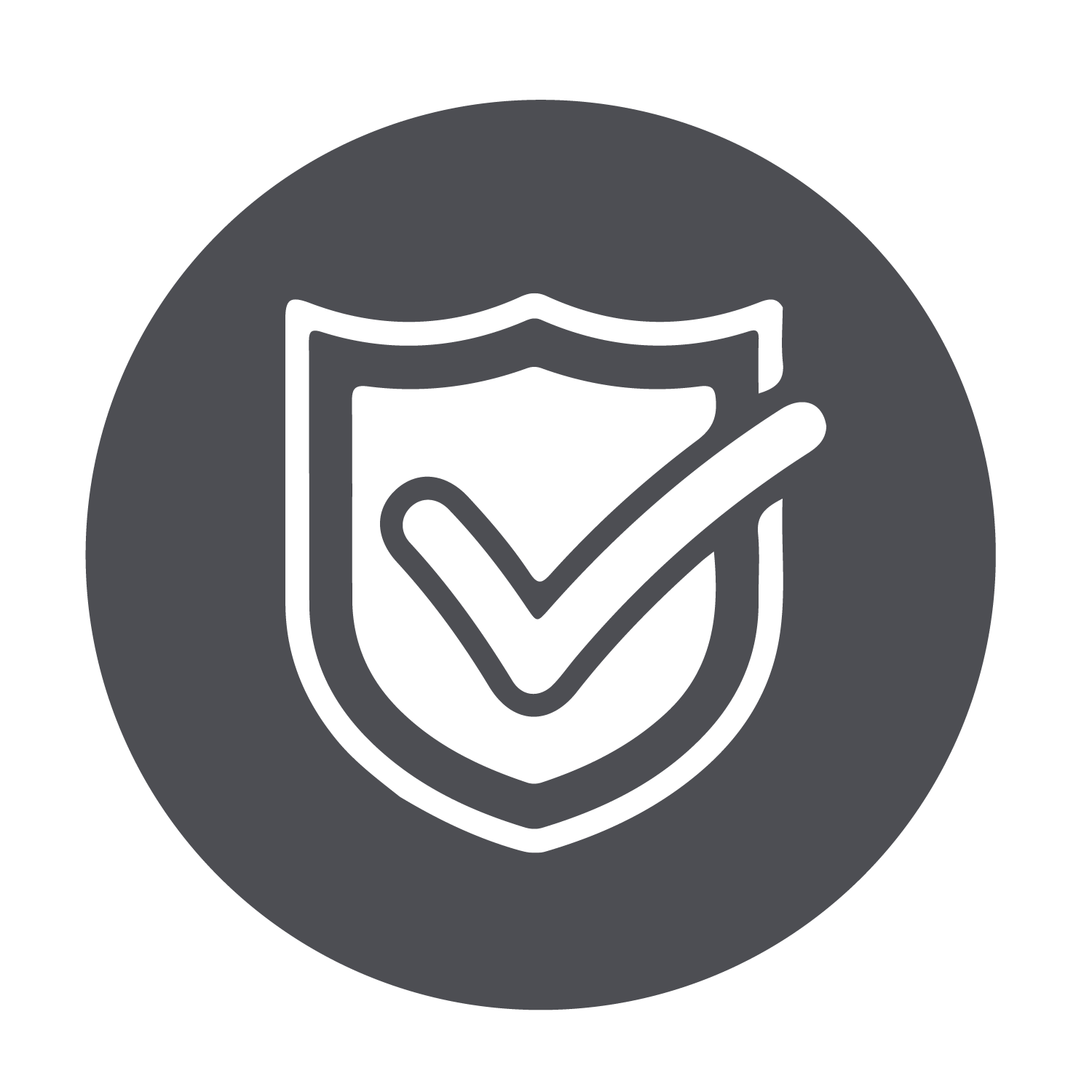 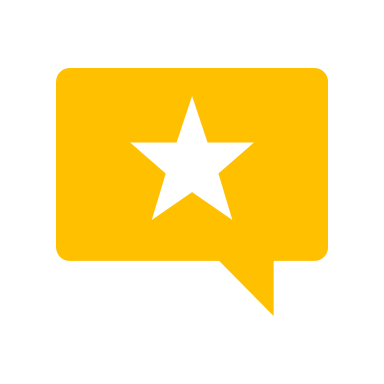 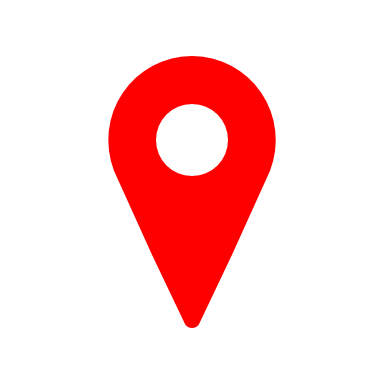 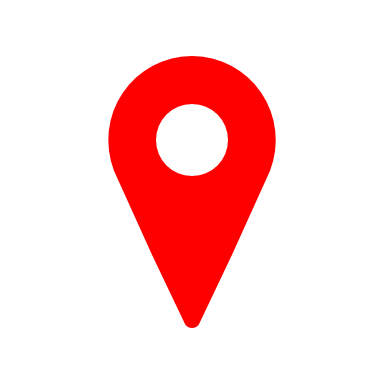 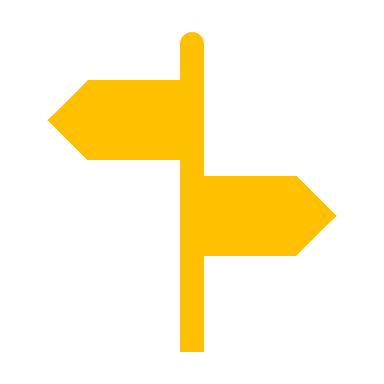 3.3.3 The concept of quality
Consequences of quality issues
Identifying quality issues
Total quality management
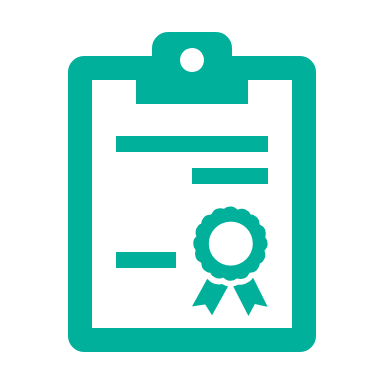 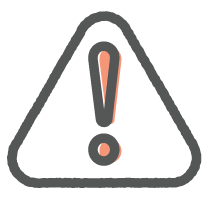 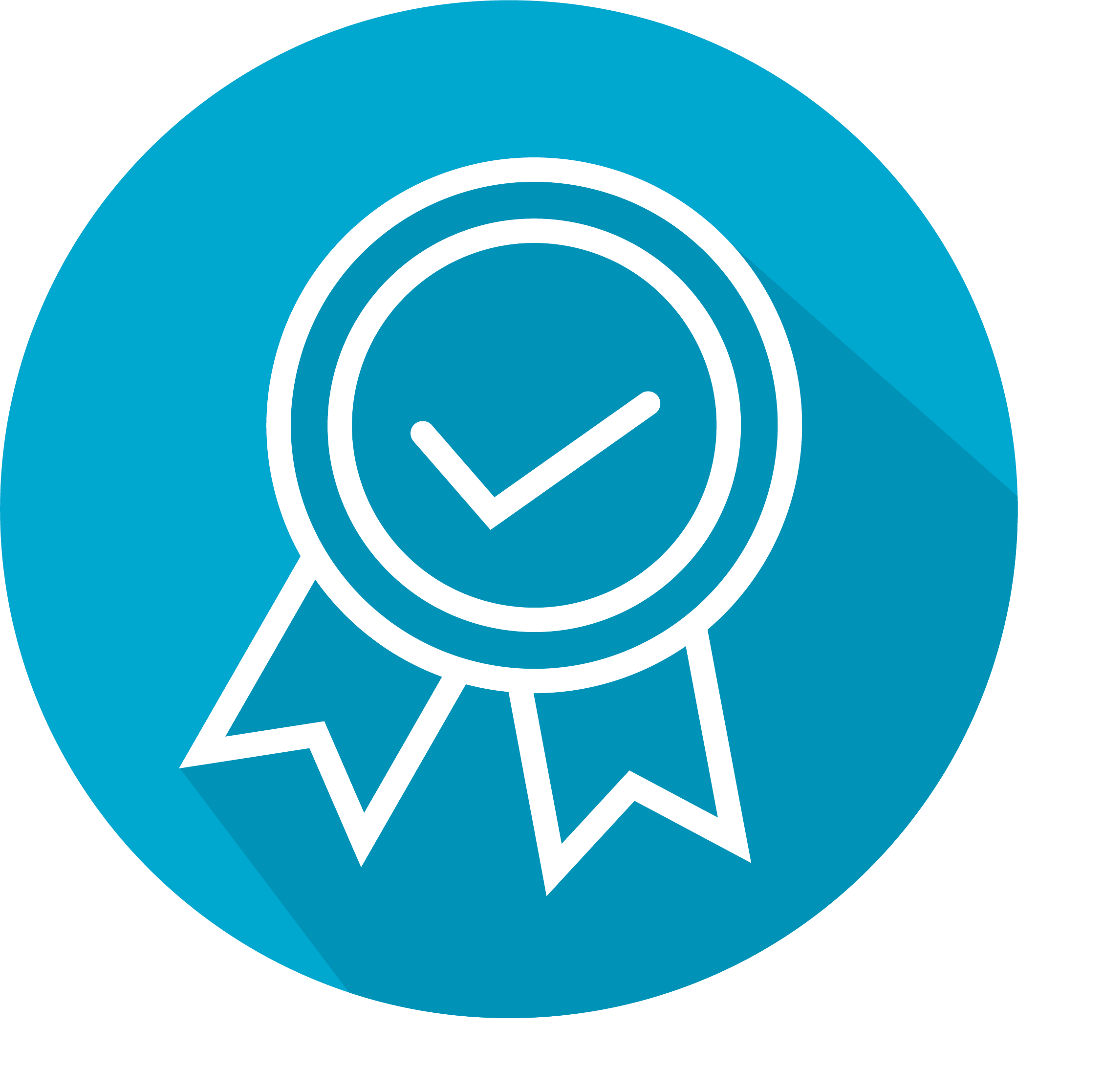 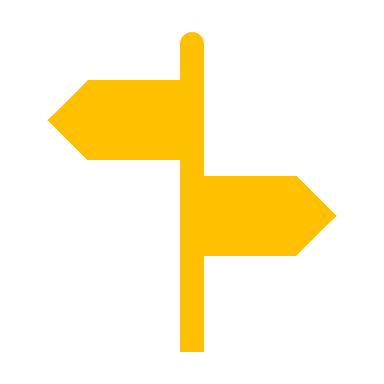 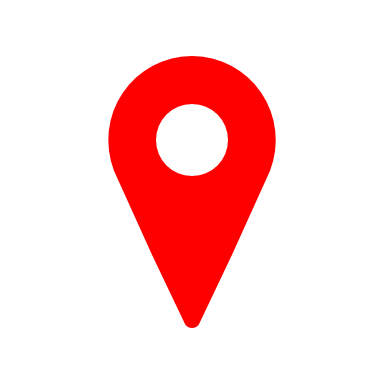 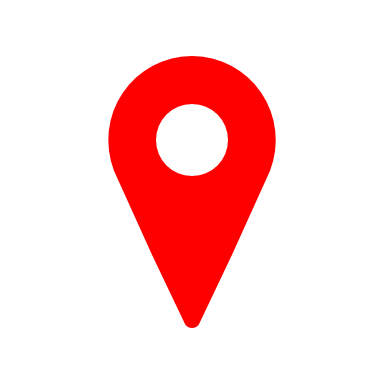 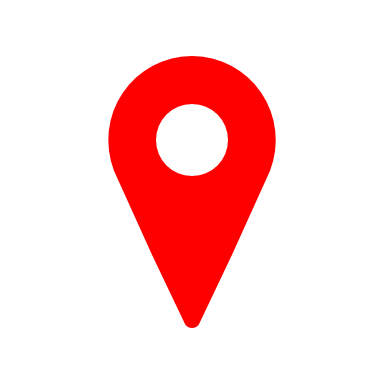 Choice of suppliers
Supply chain management
Effects of procurement 
and logistics
3.3.2 The role of procurement
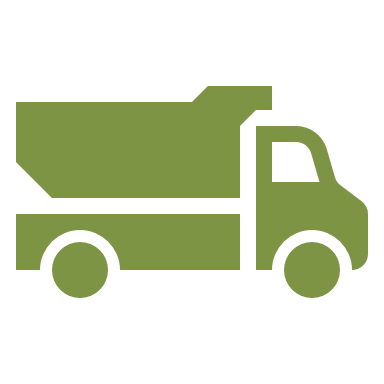 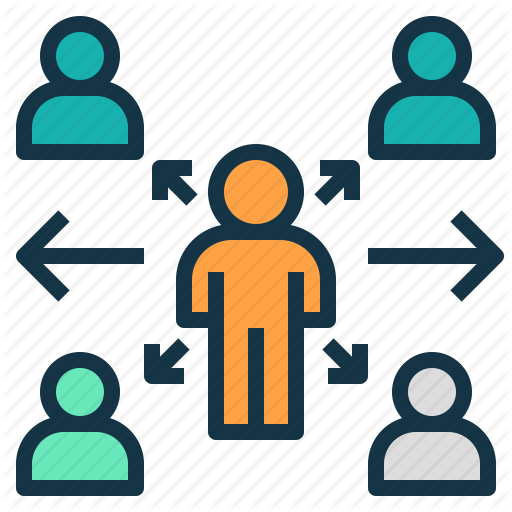 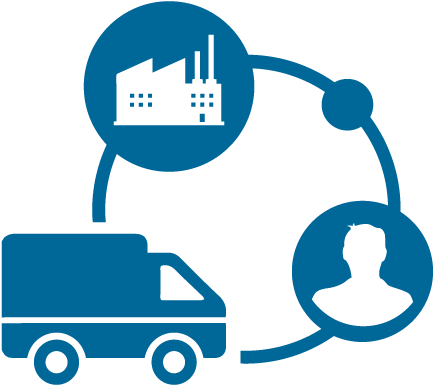 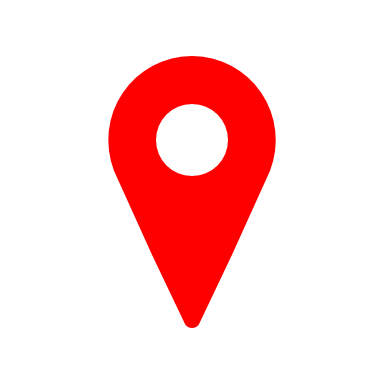 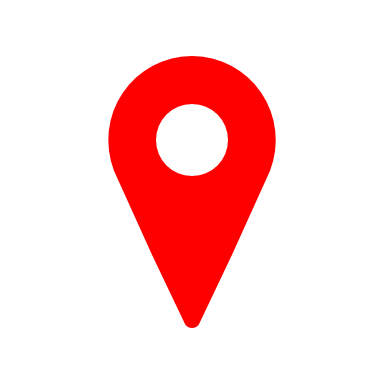 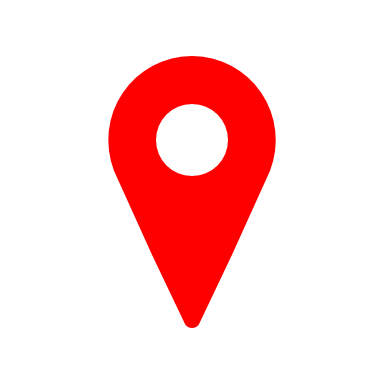 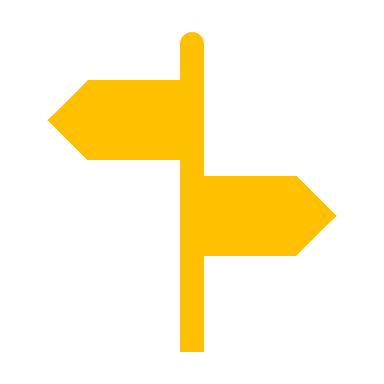 Stock
Control
Just in time production
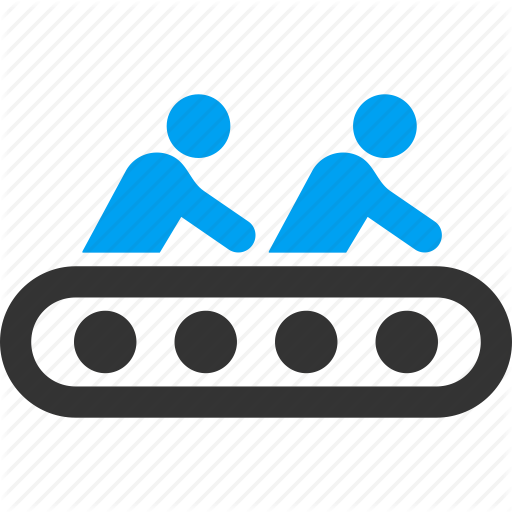 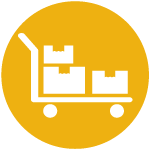 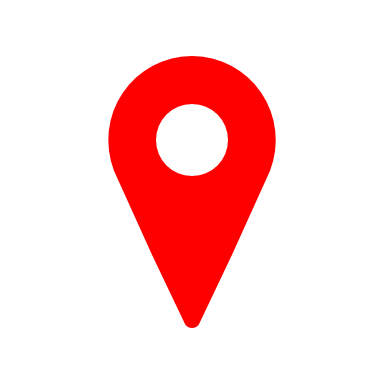 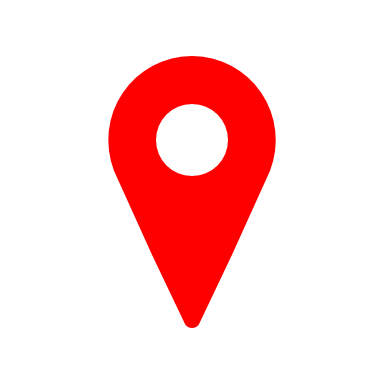 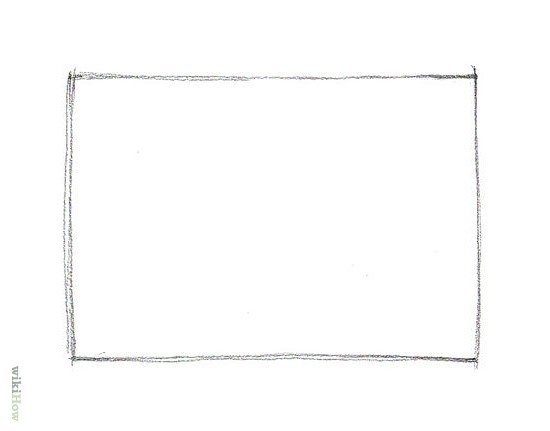 Key
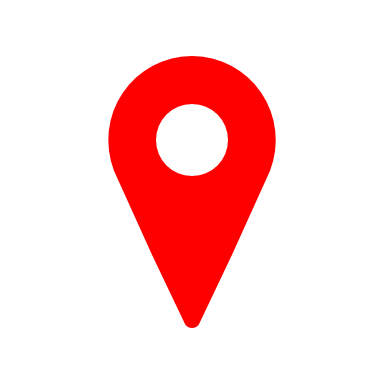 Teaching Topic
3.3.1 Production Processes
Job and flow production
Lean
production
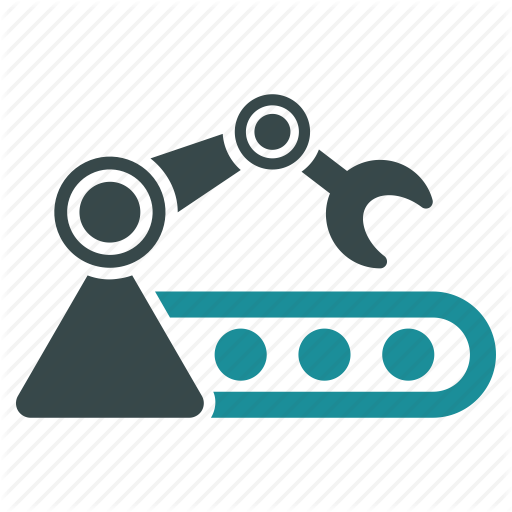 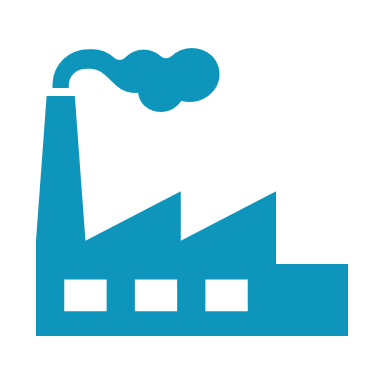 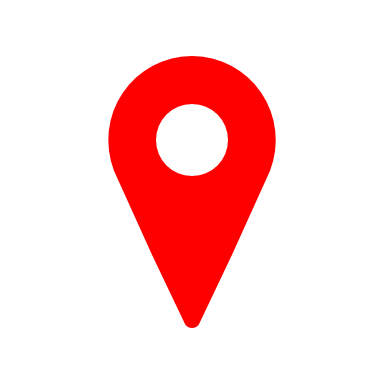 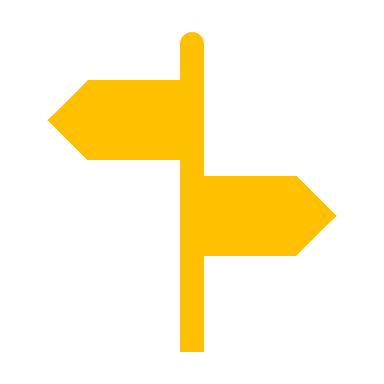 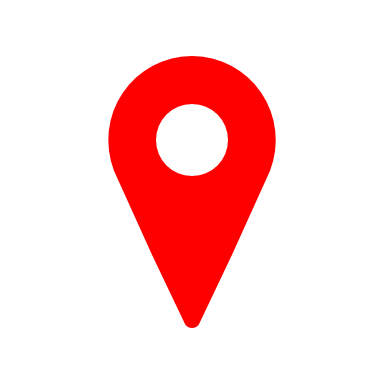 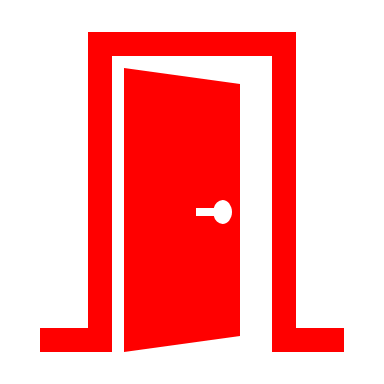 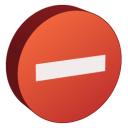 Business operations
Assessment Point
AQA GCSE Business Studies
Human Resources learning journey
End of topic assessment
Types of training
Importance of training
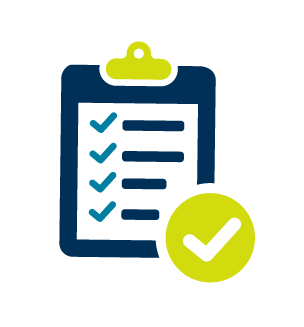 3.4.4 Training
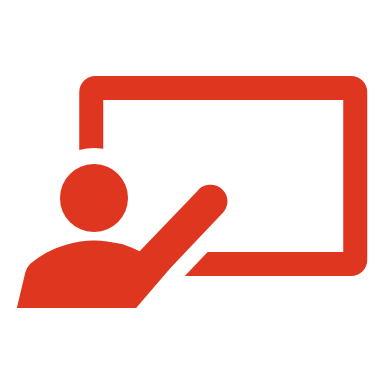 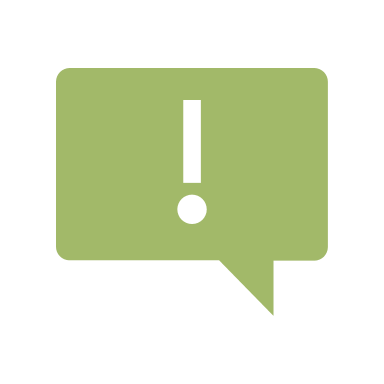 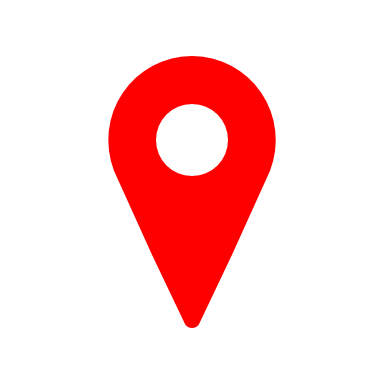 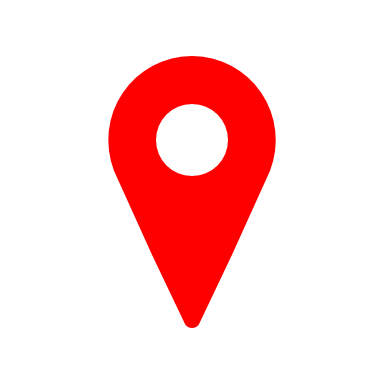 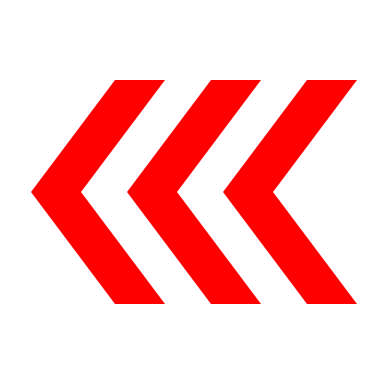 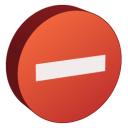 Business Operations
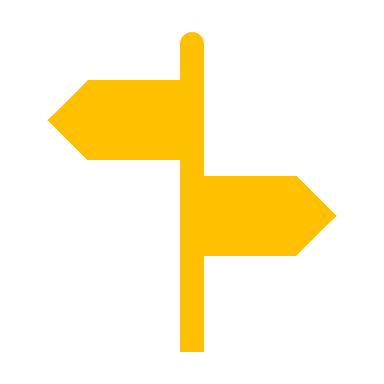 Non-financial methods of motivation (1)
Non-financial methods of motivation (2)
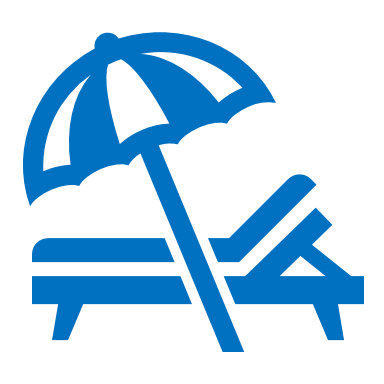 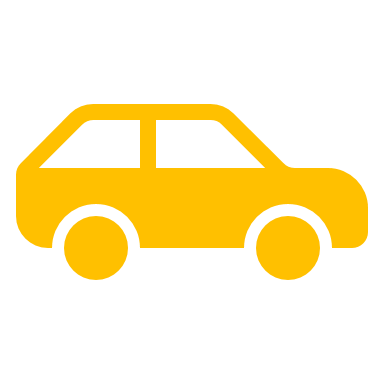 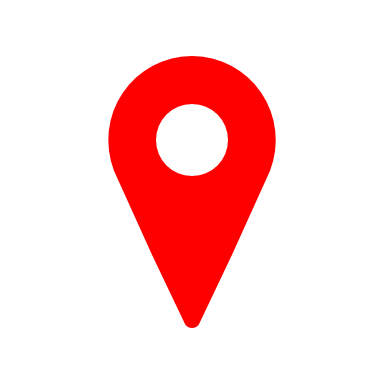 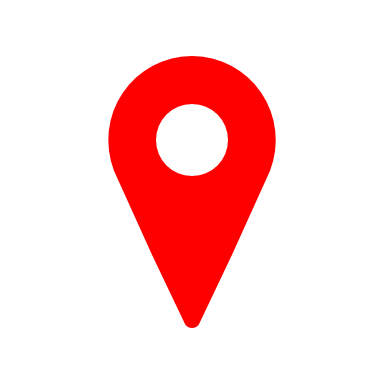 Financial methods of motivation (1)
Importance of motivation
Financial methods of motivation (2)
3.4.3 Motivating employees
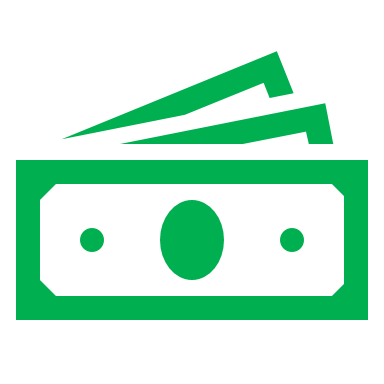 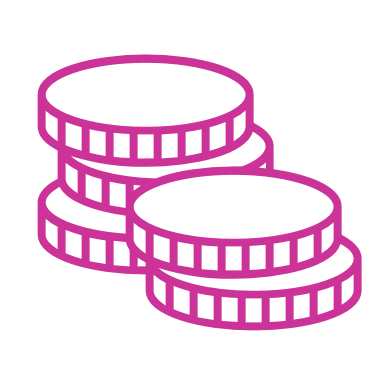 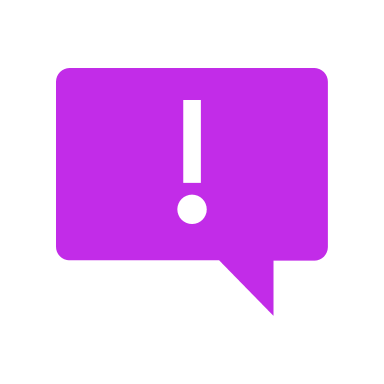 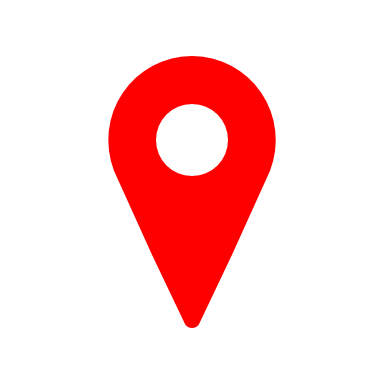 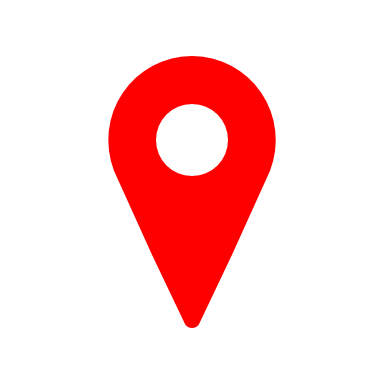 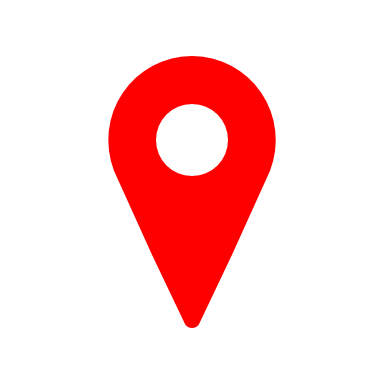 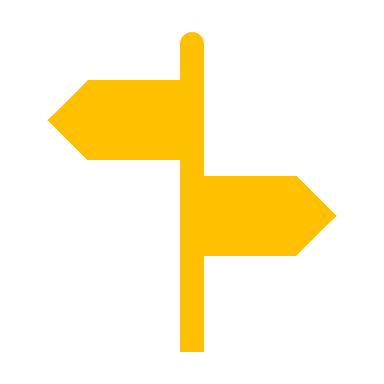 The need for recruitment
Effective recruitment and selection process
Contracts of employment
Methods of recruitment and selection
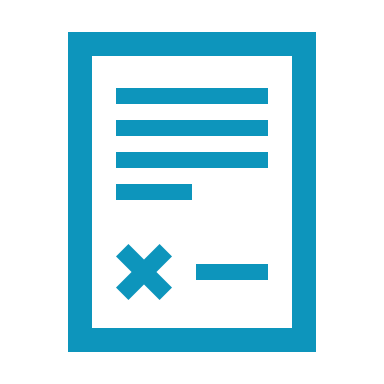 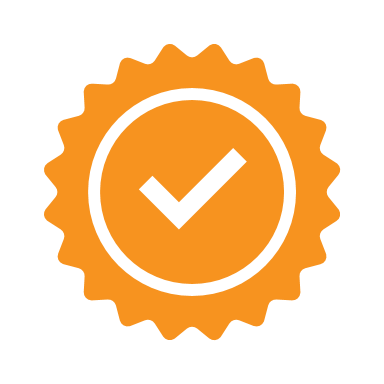 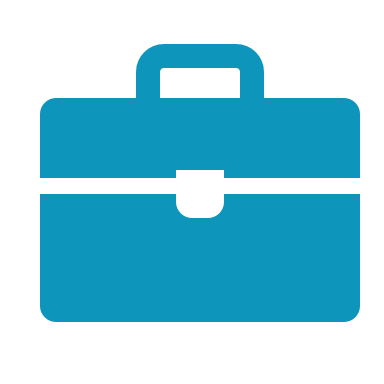 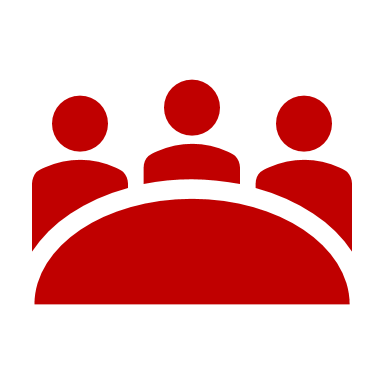 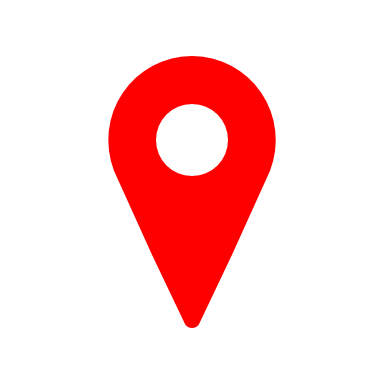 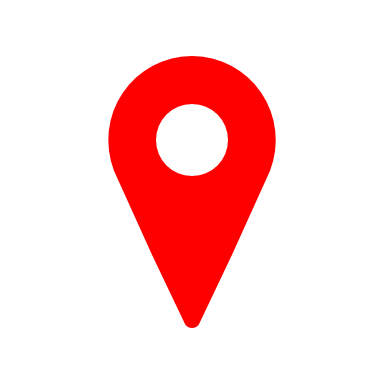 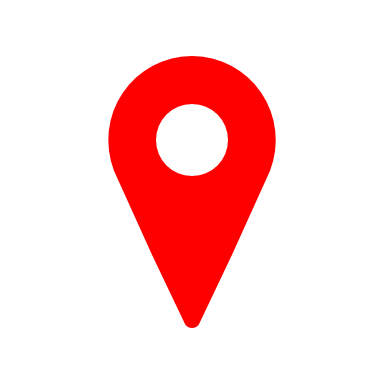 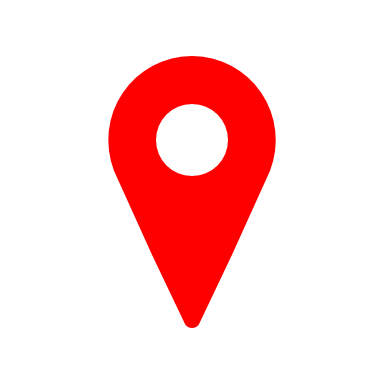 Appropriateness of organisational structures
3.4.2 Recruitment & selection of employees
Centralisation & decentralisation
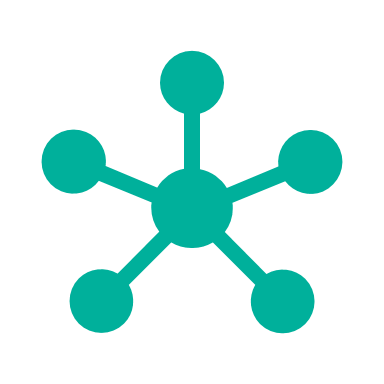 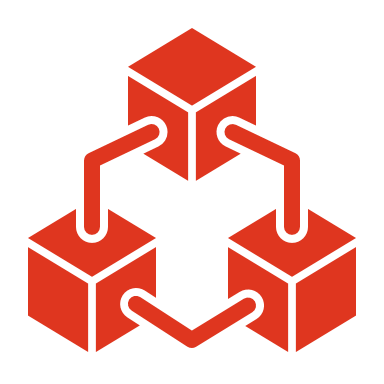 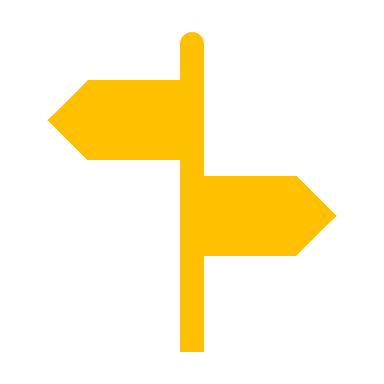 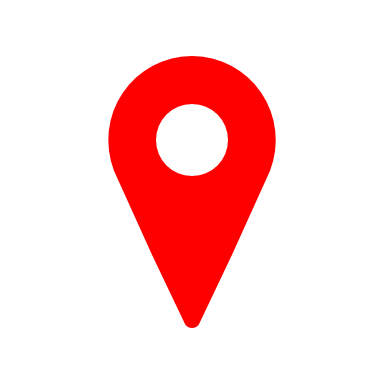 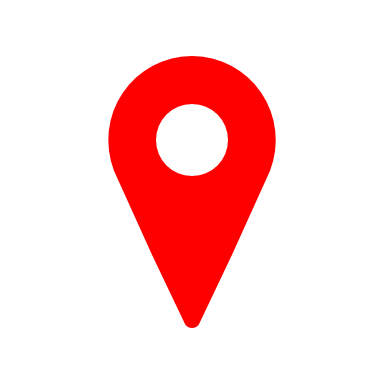 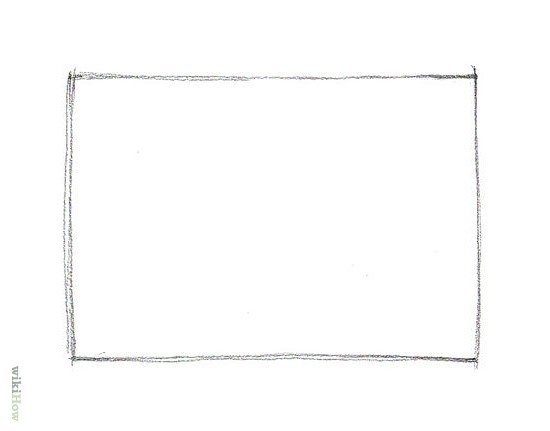 Key
Internal organisational structures
Why businesses use organisational structures
3.4.1 Organisational structures
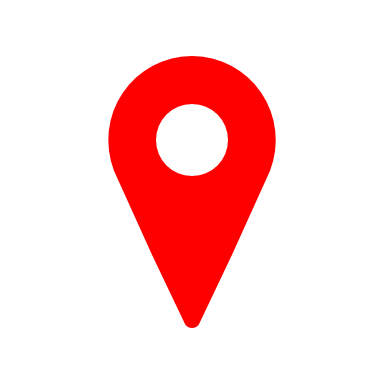 Teaching Topic
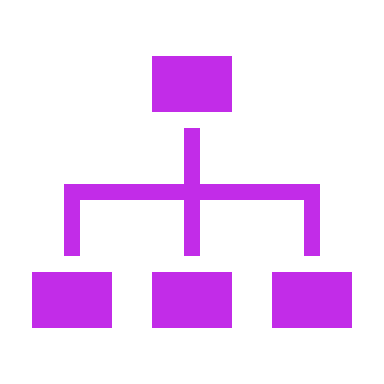 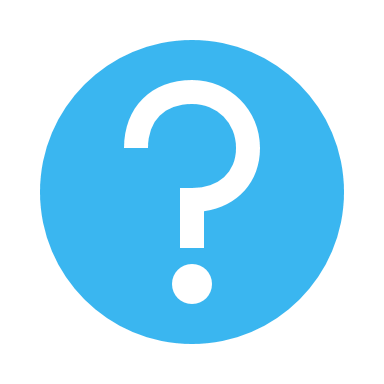 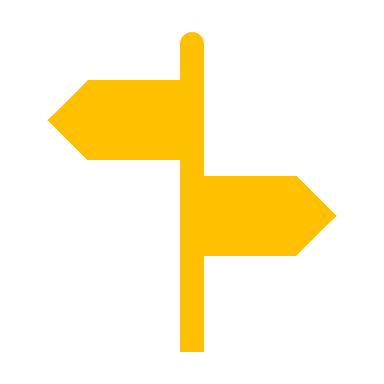 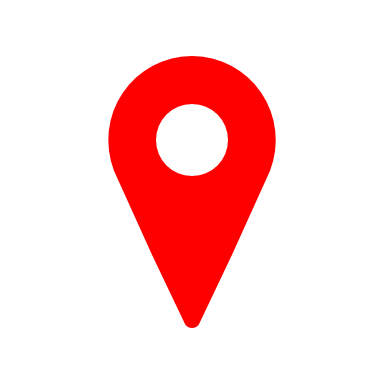 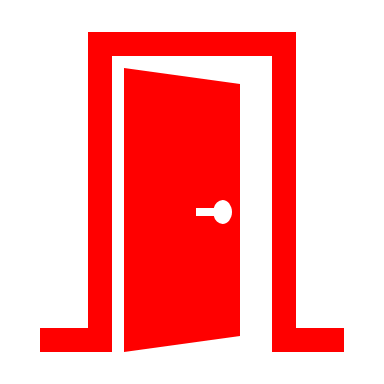 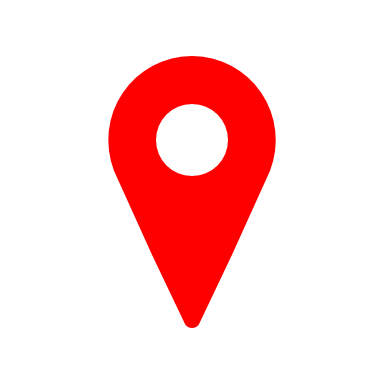 Human Resources
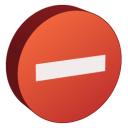 Assessment Point
AQA GCSE Business Studies
Marketing learning journey
Integrated marketing mix
Factors that influence promotion
E-commerce and m-commerce
Distribution channels
End of topic assessment
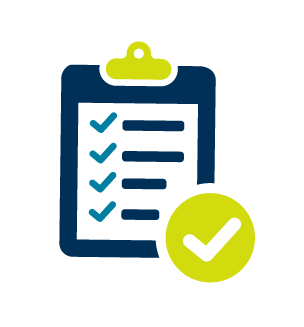 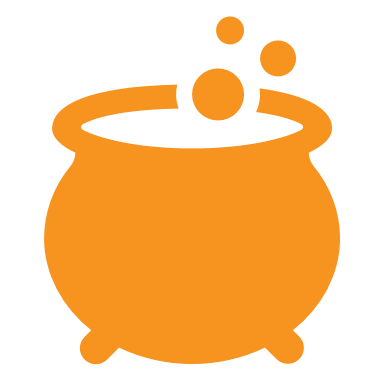 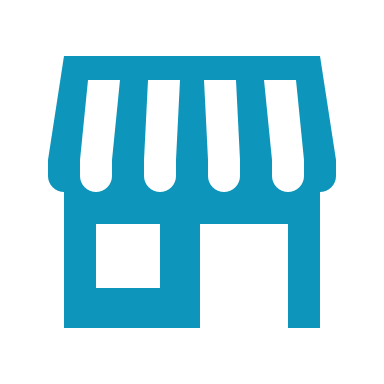 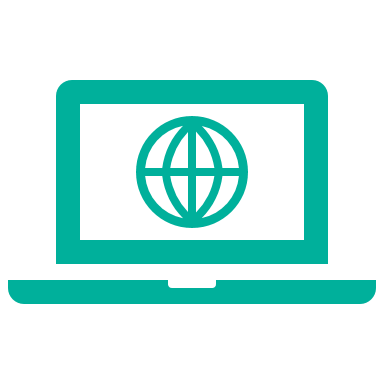 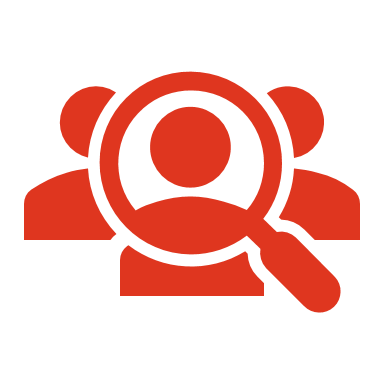 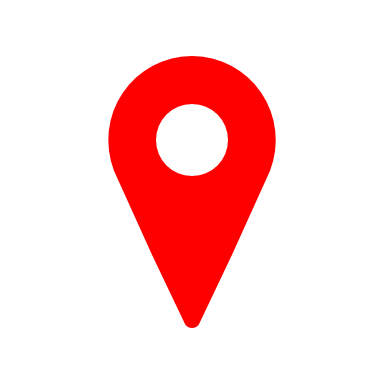 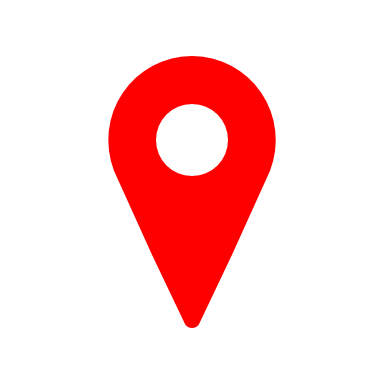 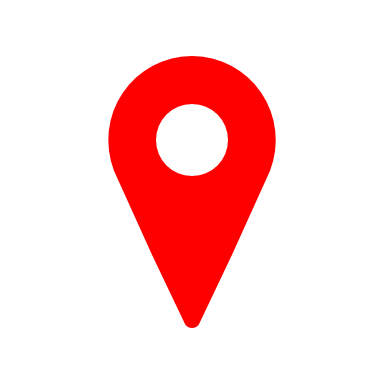 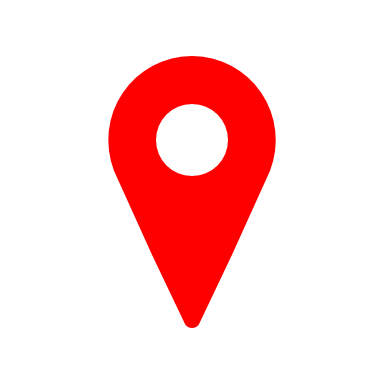 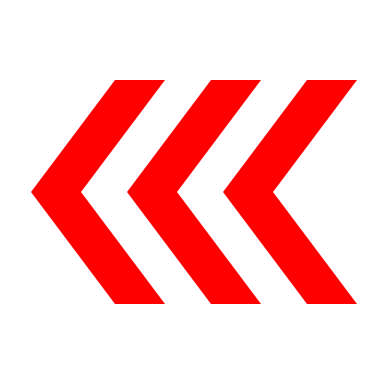 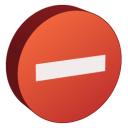 Finance
Use of advertising
Boston Matrix
What is promotion?
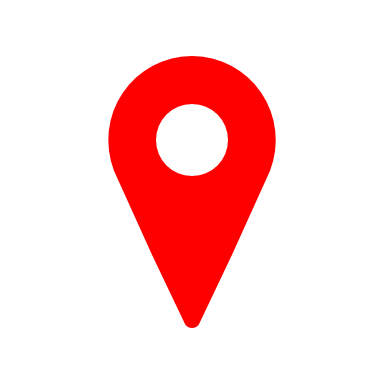 Product differentiation
Product life-cycle
Promotional methods
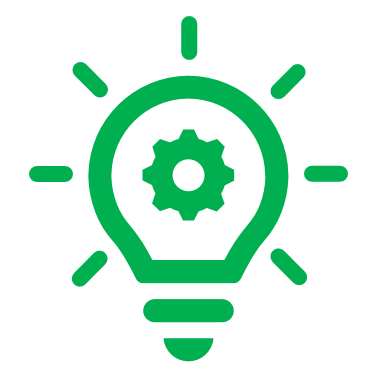 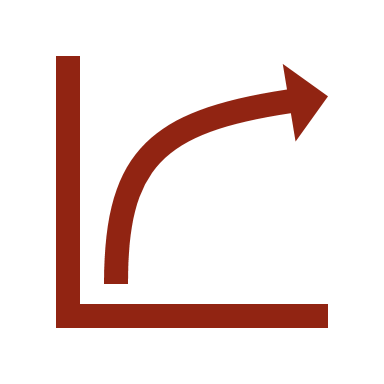 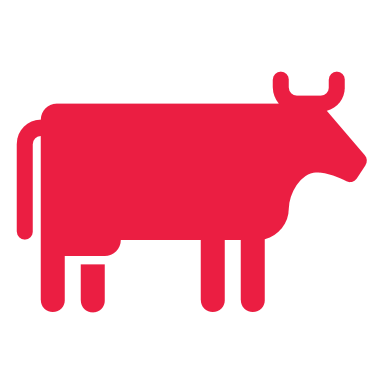 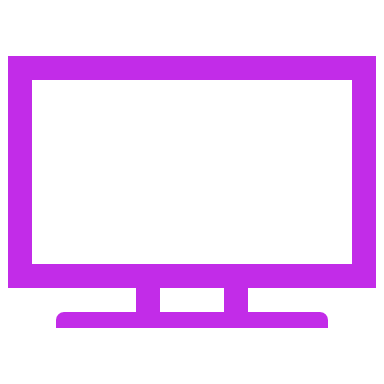 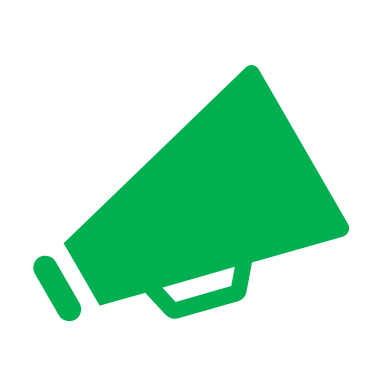 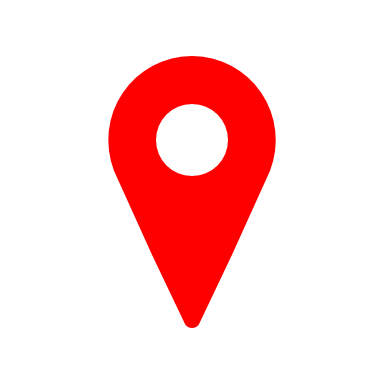 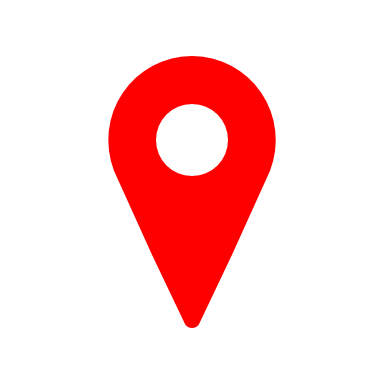 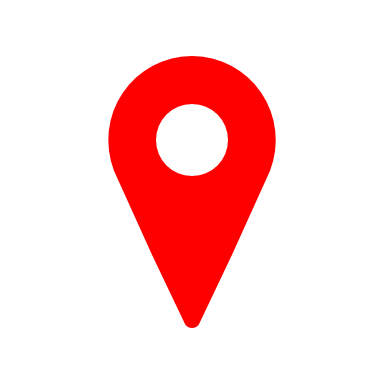 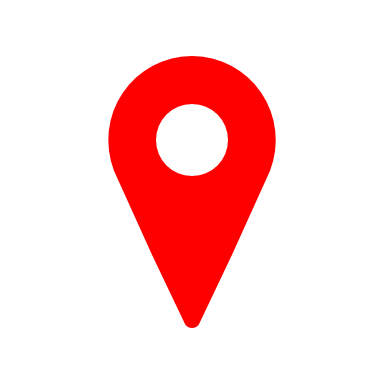 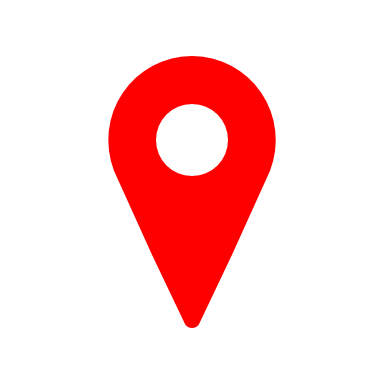 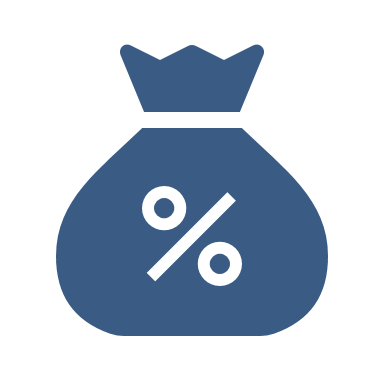 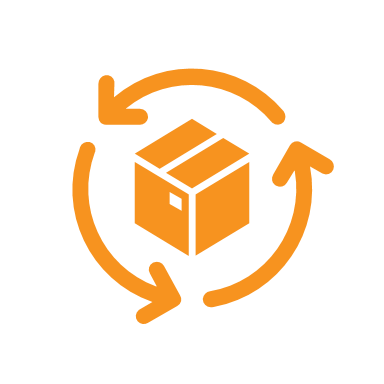 Importance of product design
Relationship between price and demand
Factors that influence pricing
Competitive pricing, loss leader and cost plus pricing
Developing new products
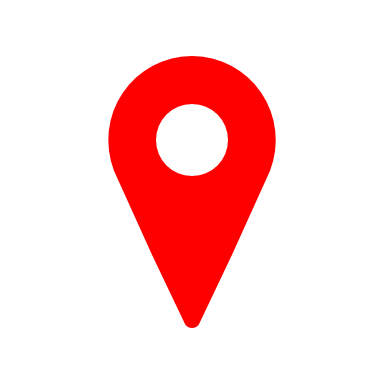 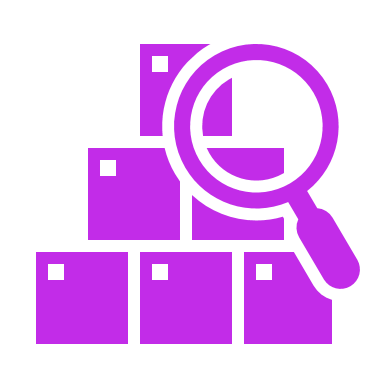 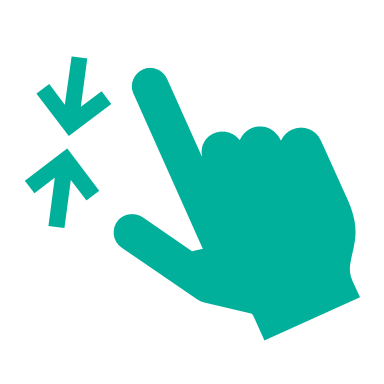 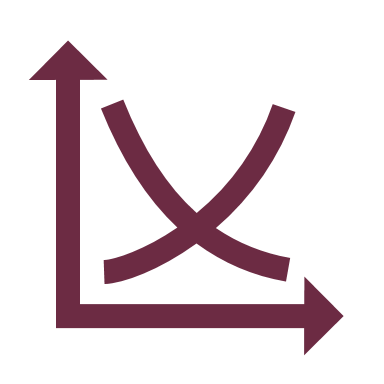 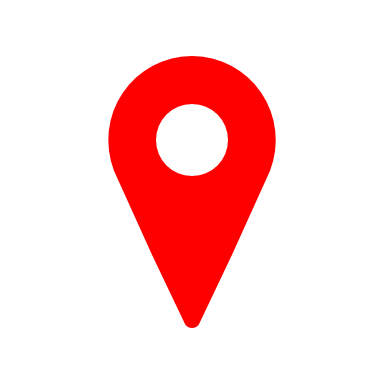 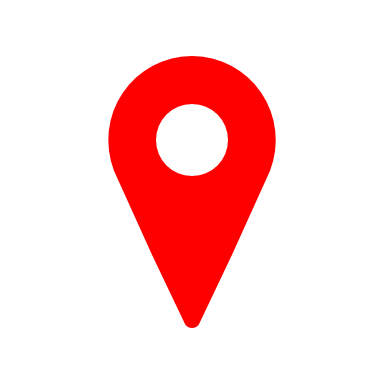 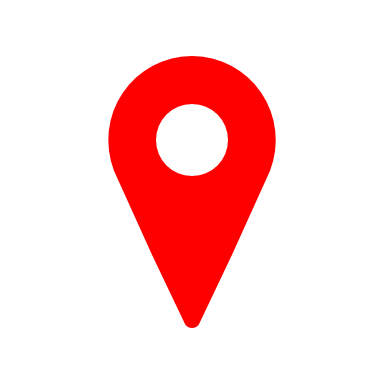 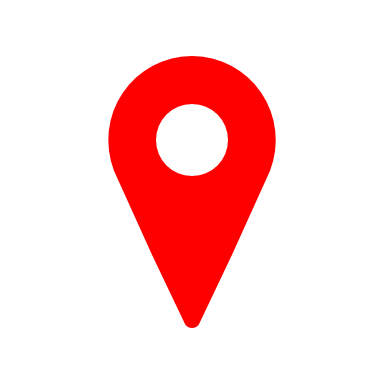 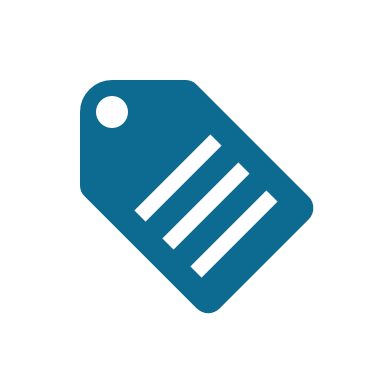 Price skimming and price penetration
Benefits and drawbacks of market research
Qualitative and quantitative market research
Market size and market share
3.5.4 Elements of the marketing mix
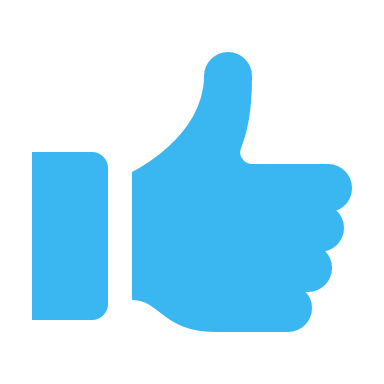 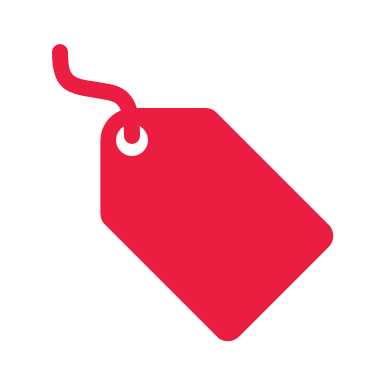 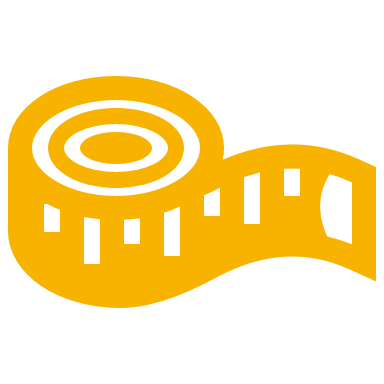 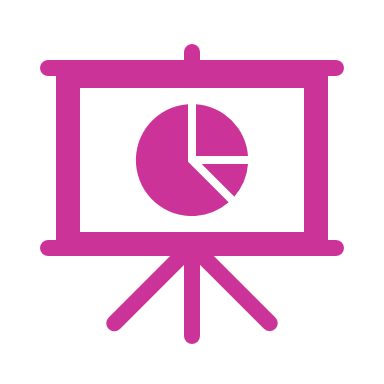 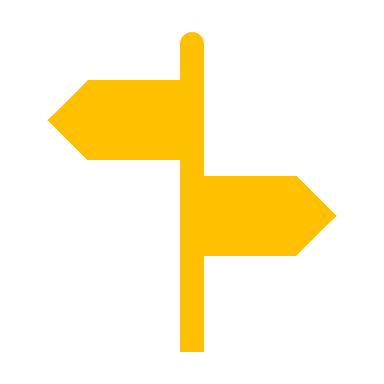 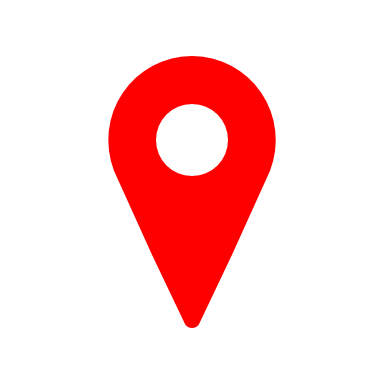 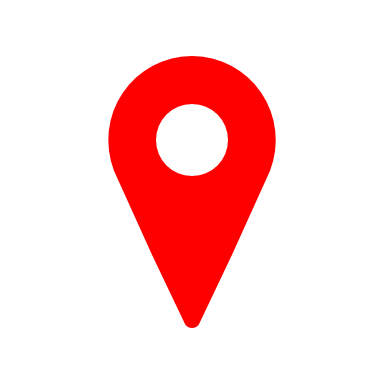 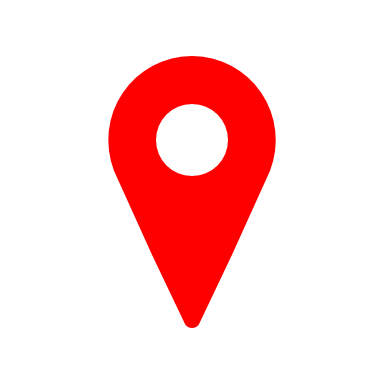 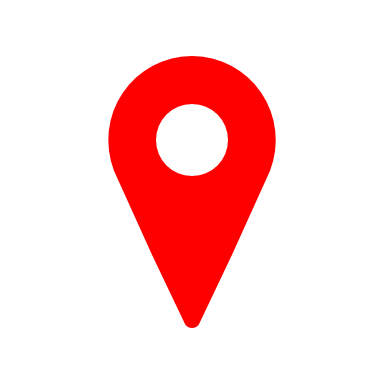 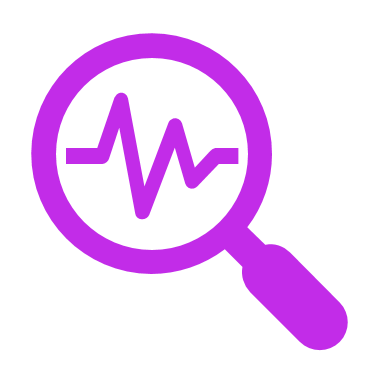 3.5.3 Purpose and methods of market research
Primary market research
Purpose of market research
Secondary market research
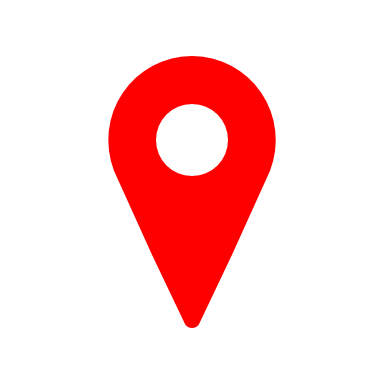 Why businesses use segmentation
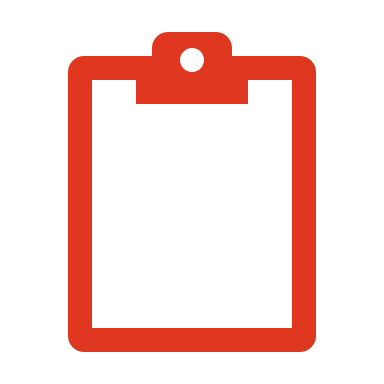 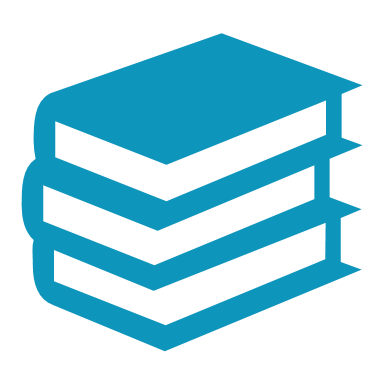 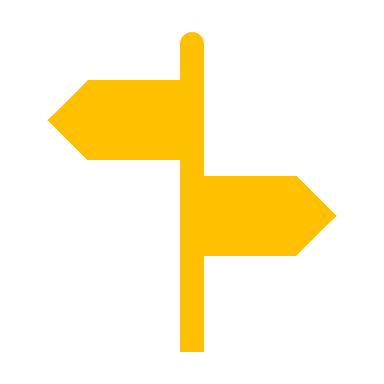 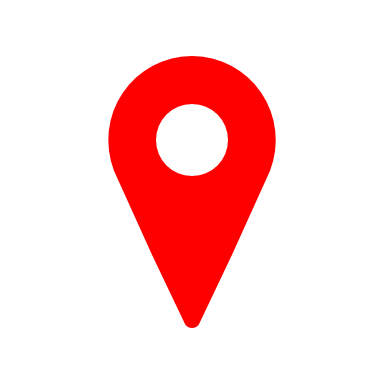 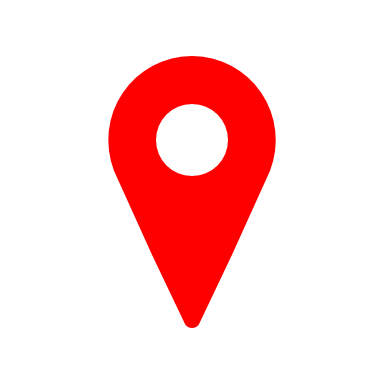 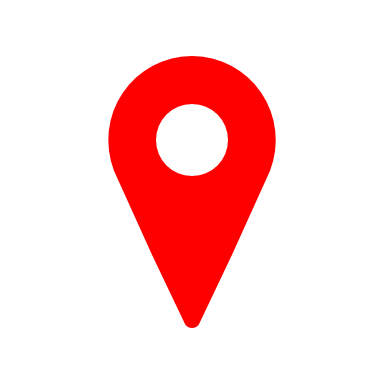 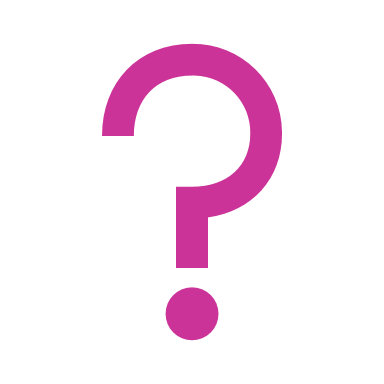 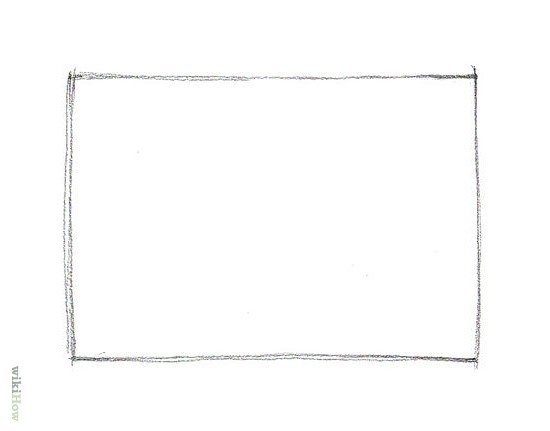 Key
Identifying and satisfying customer needs
3.5.1 Identifying and understanding customers
3.5.2 Segmentation
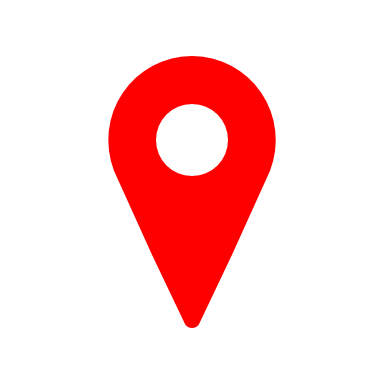 Teaching Topic
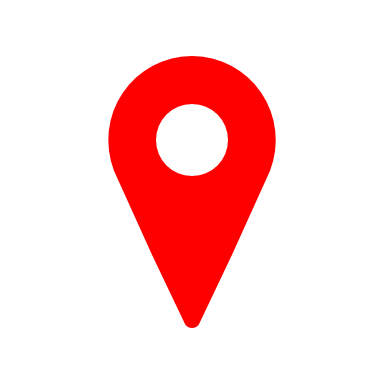 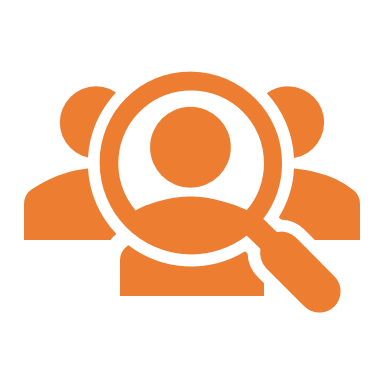 Methods of segmentation
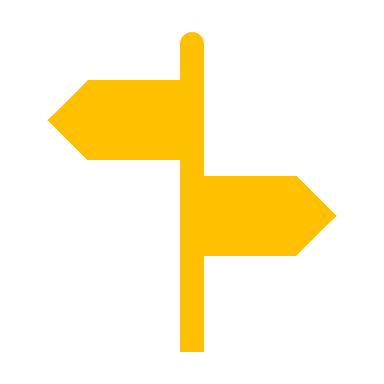 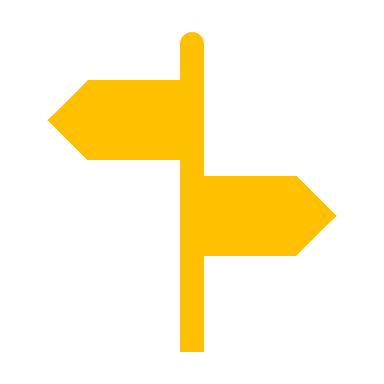 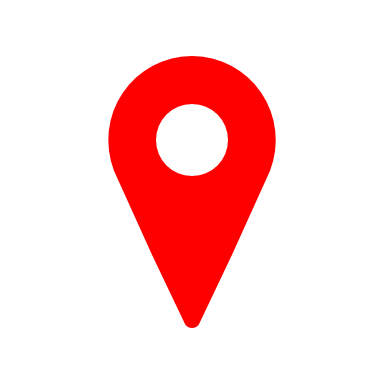 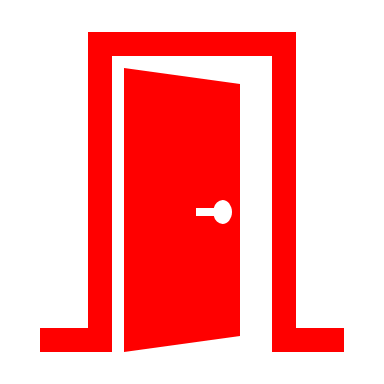 Marketing
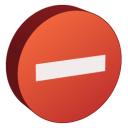 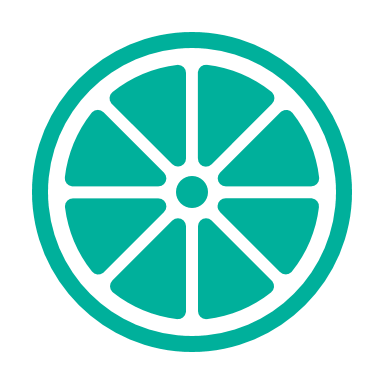 Assessment Point
AQA GCSE Business Studies
Finance learning journey
Gross and net profit margins
End of topic assessment
Interpreting financial statements
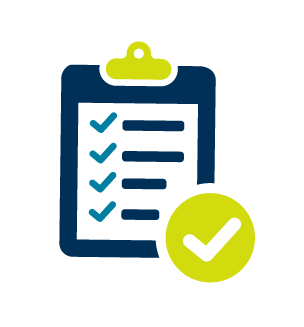 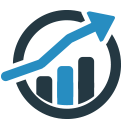 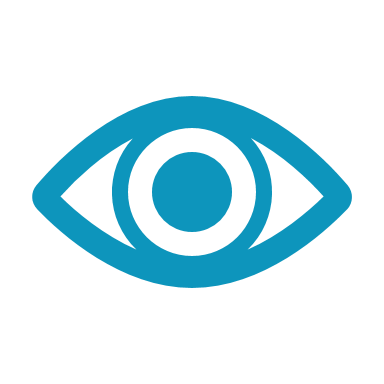 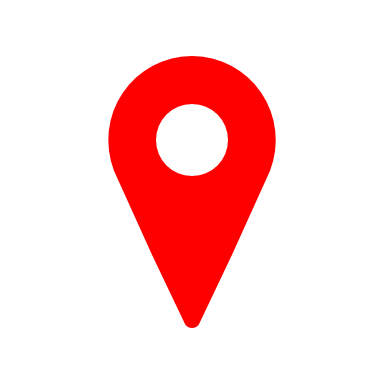 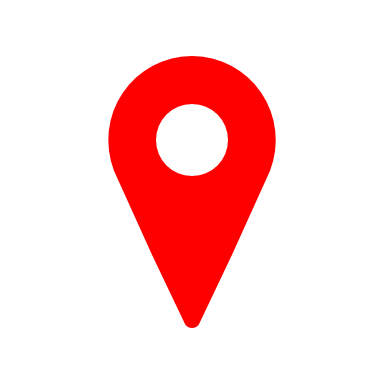 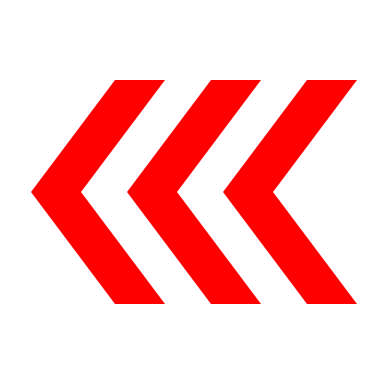 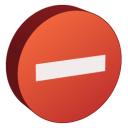 POST-16
Statement of financial position
Income statements
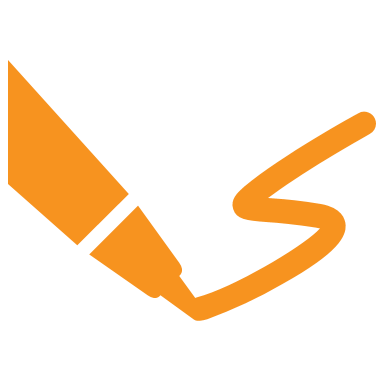 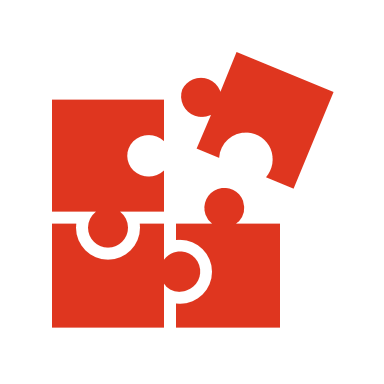 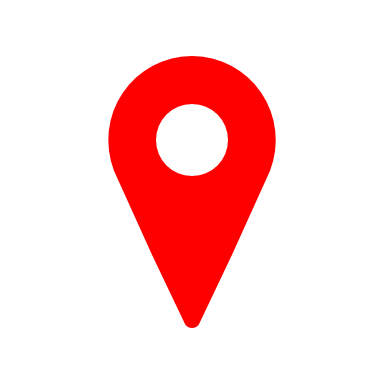 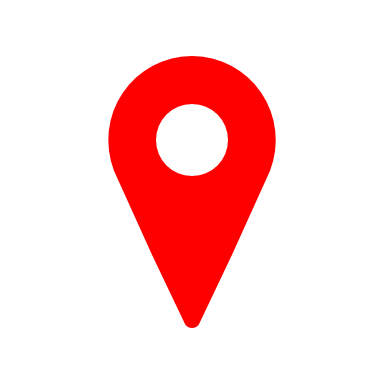 3.6.4 Analysing the financial performance of a business
Margin of safety
Purpose of financial statements
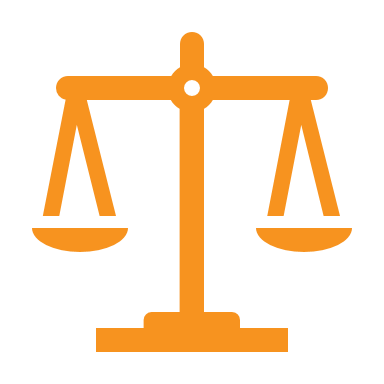 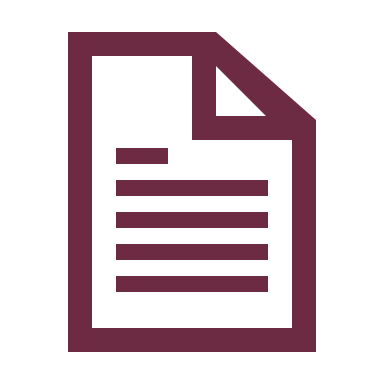 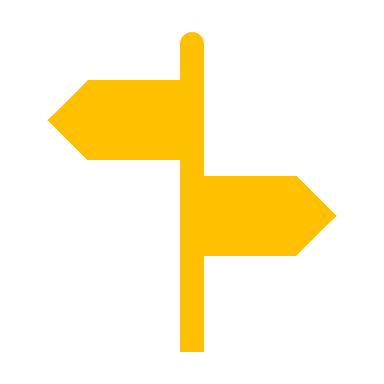 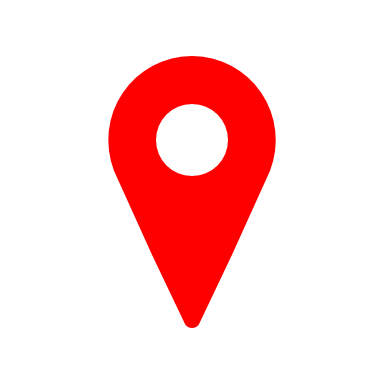 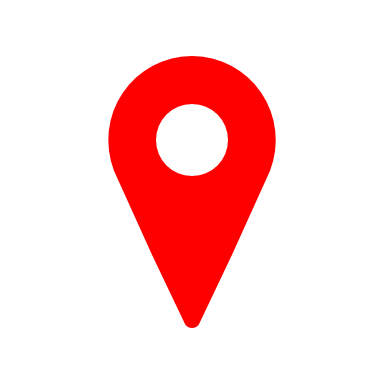 Average rate of return
3.6.3 Financial terms and calculations
Basic financial calculations
Solutions to cash flow problems
Break-even
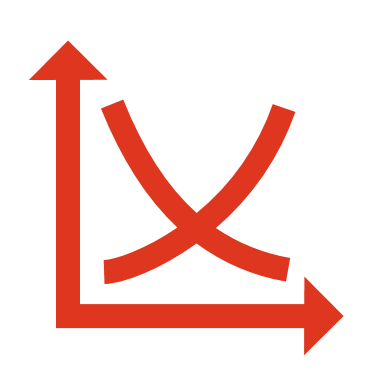 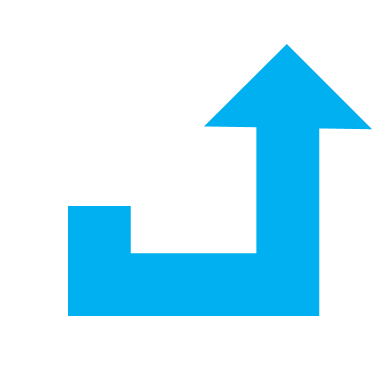 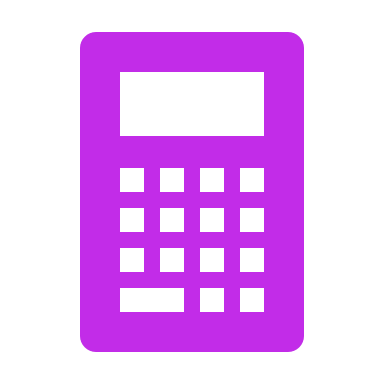 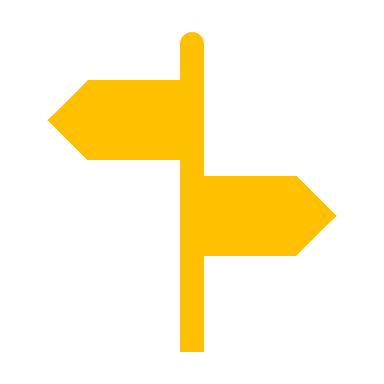 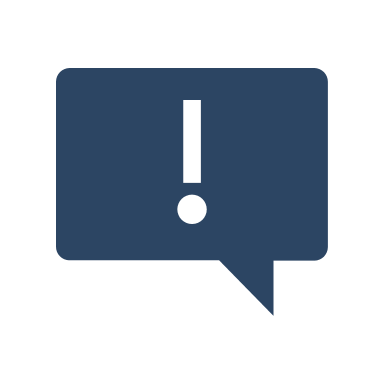 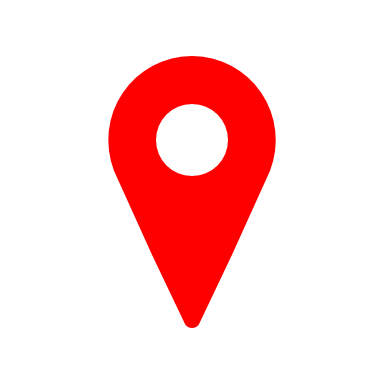 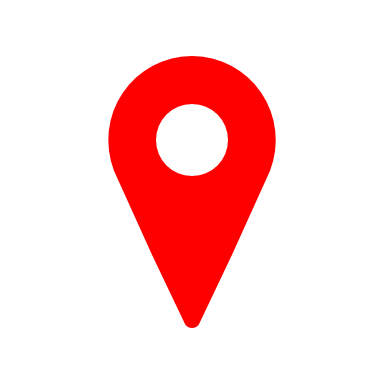 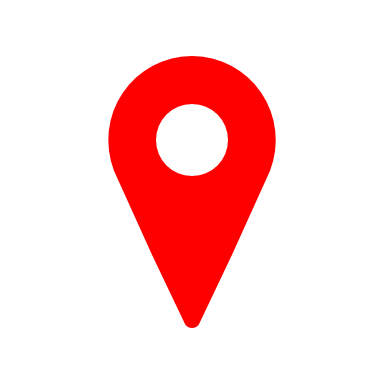 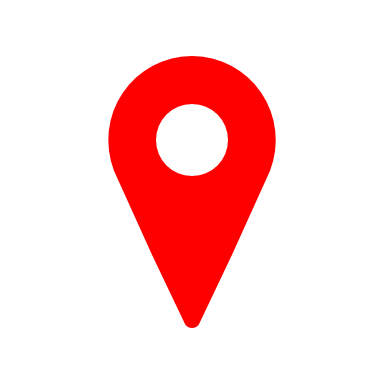 Cash flow
Cash flow forecasts
3.6.2 Cash flow
Appropriateness of finance sources
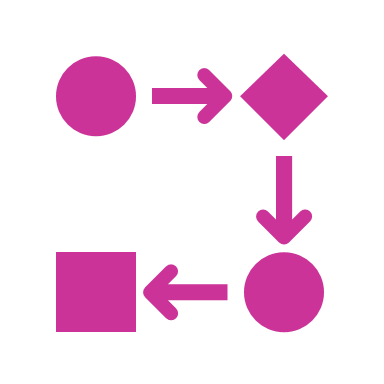 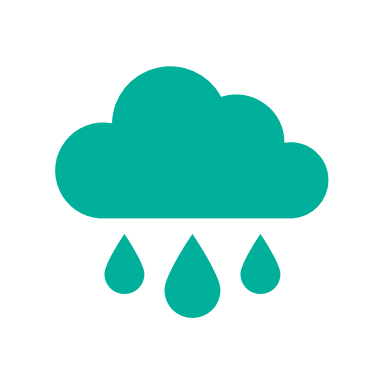 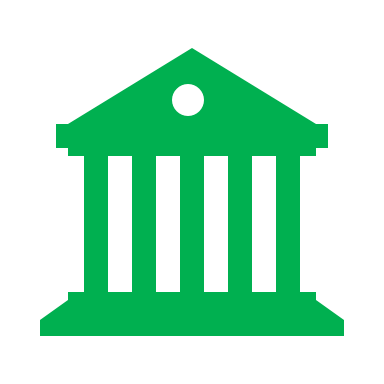 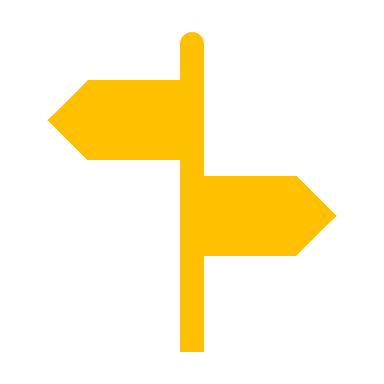 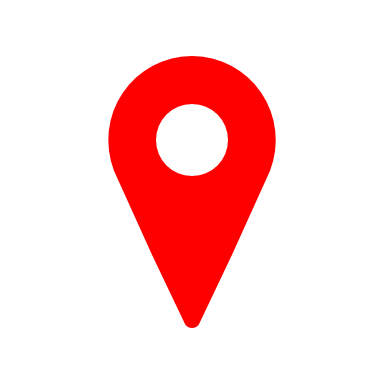 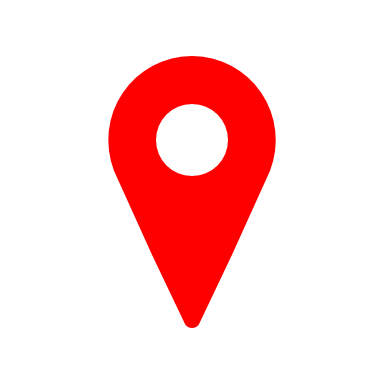 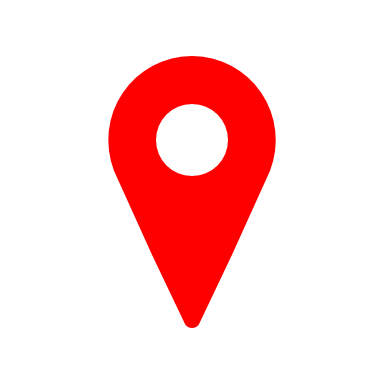 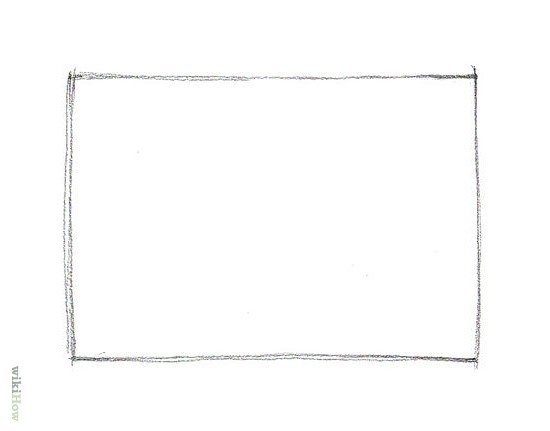 Key
Benefits & drawbacks of finance sources
3.6.1 Sources of finance
Internal & external sources
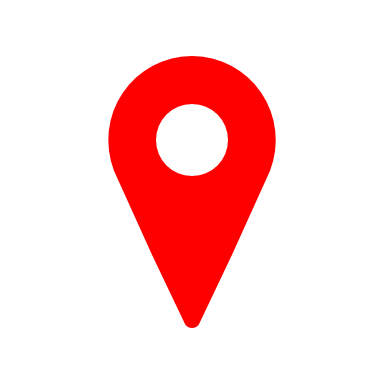 Teaching Topic
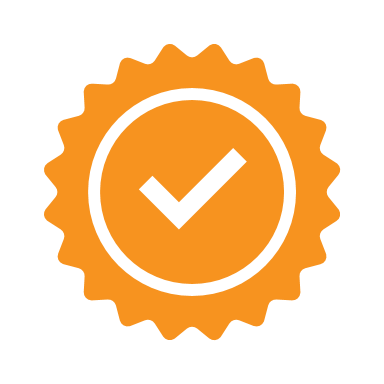 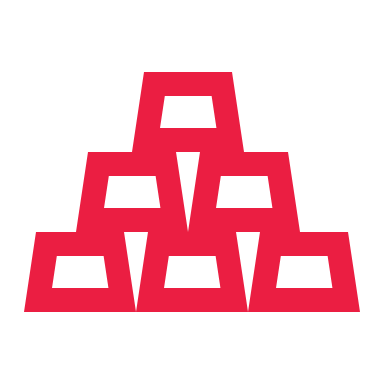 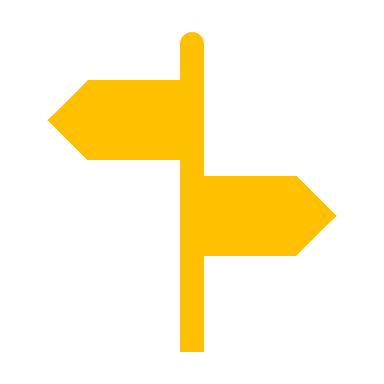 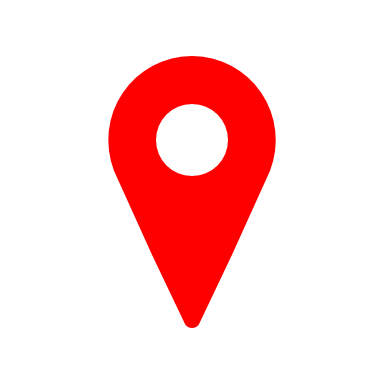 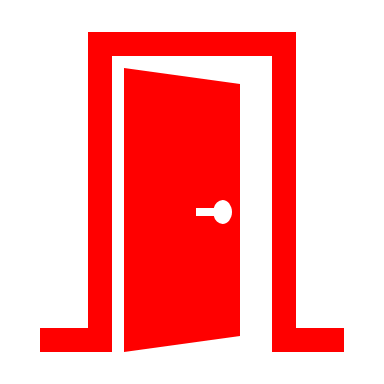 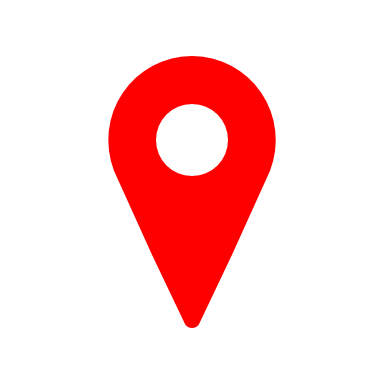 Finance
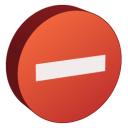 Assessment Point